ΑΚΤΙΝΟΛΟΓΙΑ ΣΠΟΝΔΥΛΙΚΗΣ ΣΤΗΛΗΣ
Κωνσταντίνος Κατσάνος, MSc, MD, PhD, EBIR

Επίκουρος Καθηγητής
Κλινικό Εργαστήριο Ακτινολογίας
Πανεπιστημιακό Νοσοκομείο Πατρών
Δ/ντης Καθ. Θ. Πέτσας
Σπονδυλική στήλη
Σπόνδυλοι
Σύνδεσμοι
Αρθρώσεις
Μεσοσπονδύλιοι δίσκοι
Ανατομία
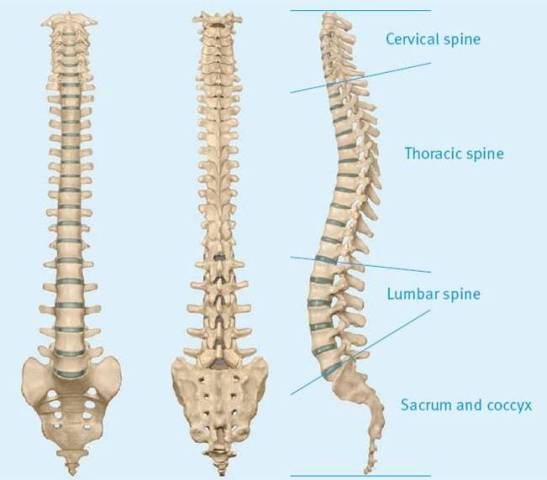 Ακτινογραφία αυχενικού σπονδύλου
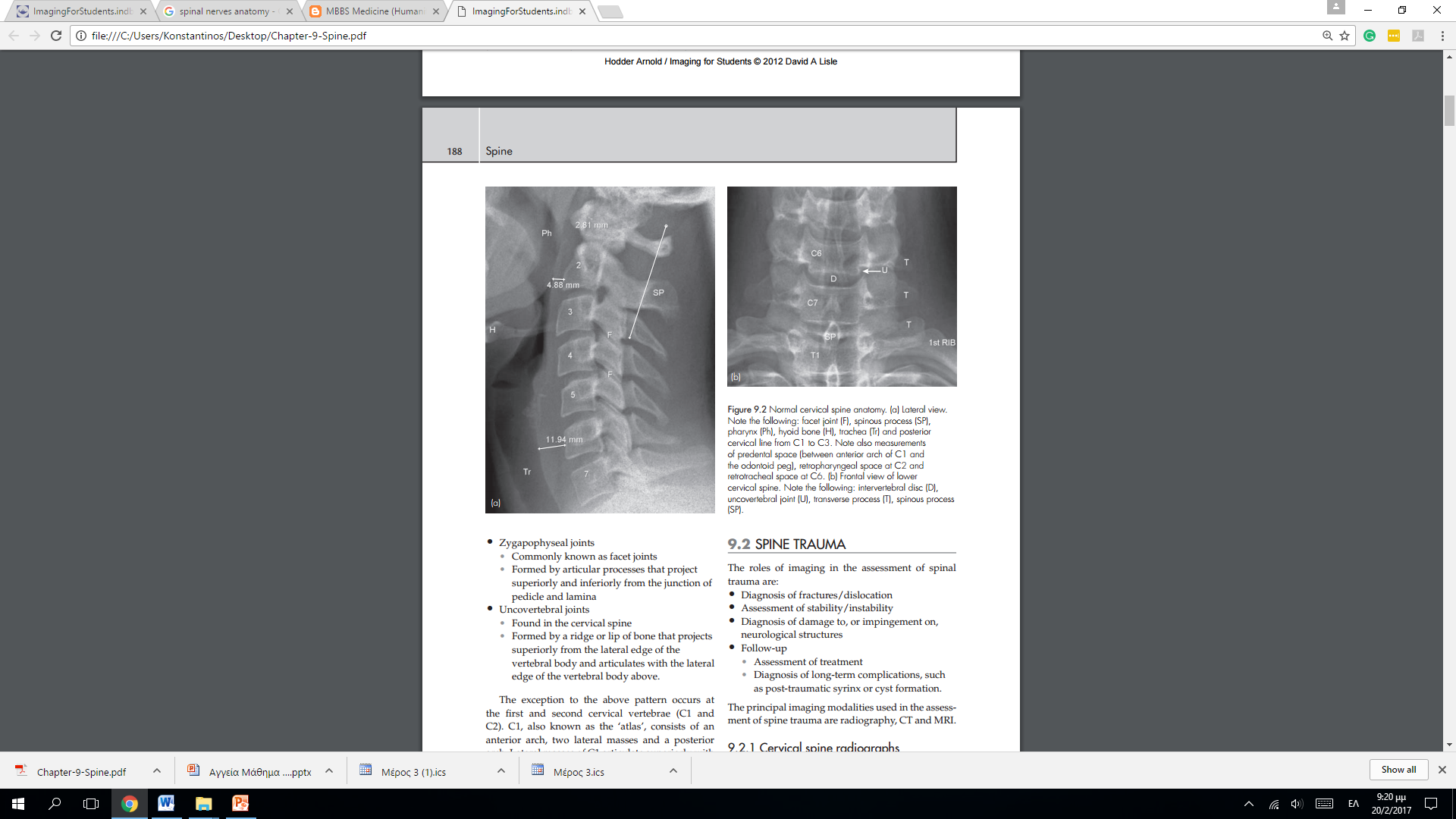 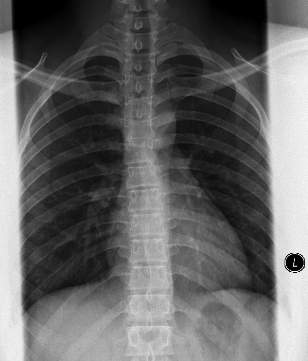 Ανατομία οσφυικού σπονδύλου
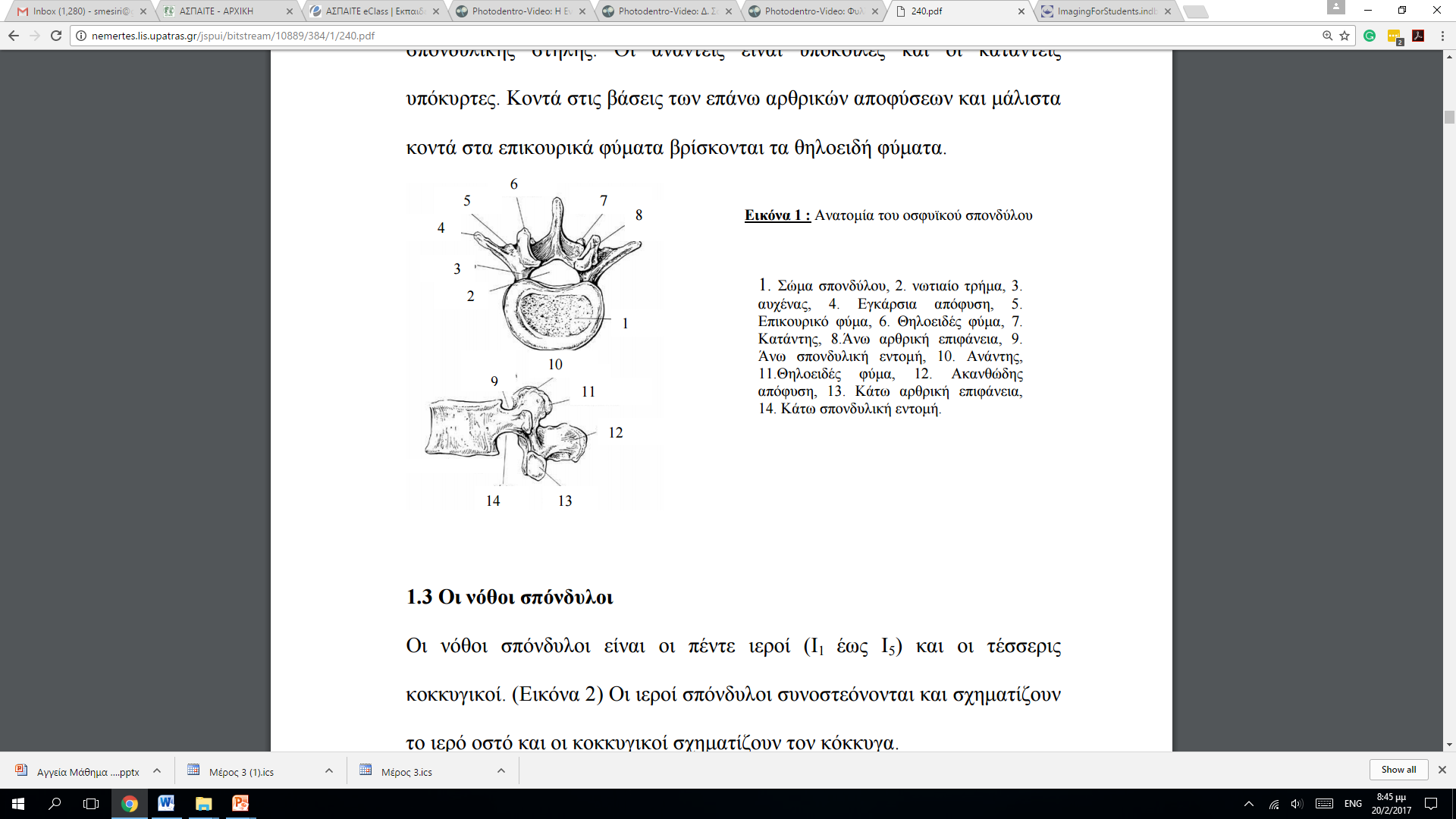 Ακτινογραφία οσφυικού σπονδύλου
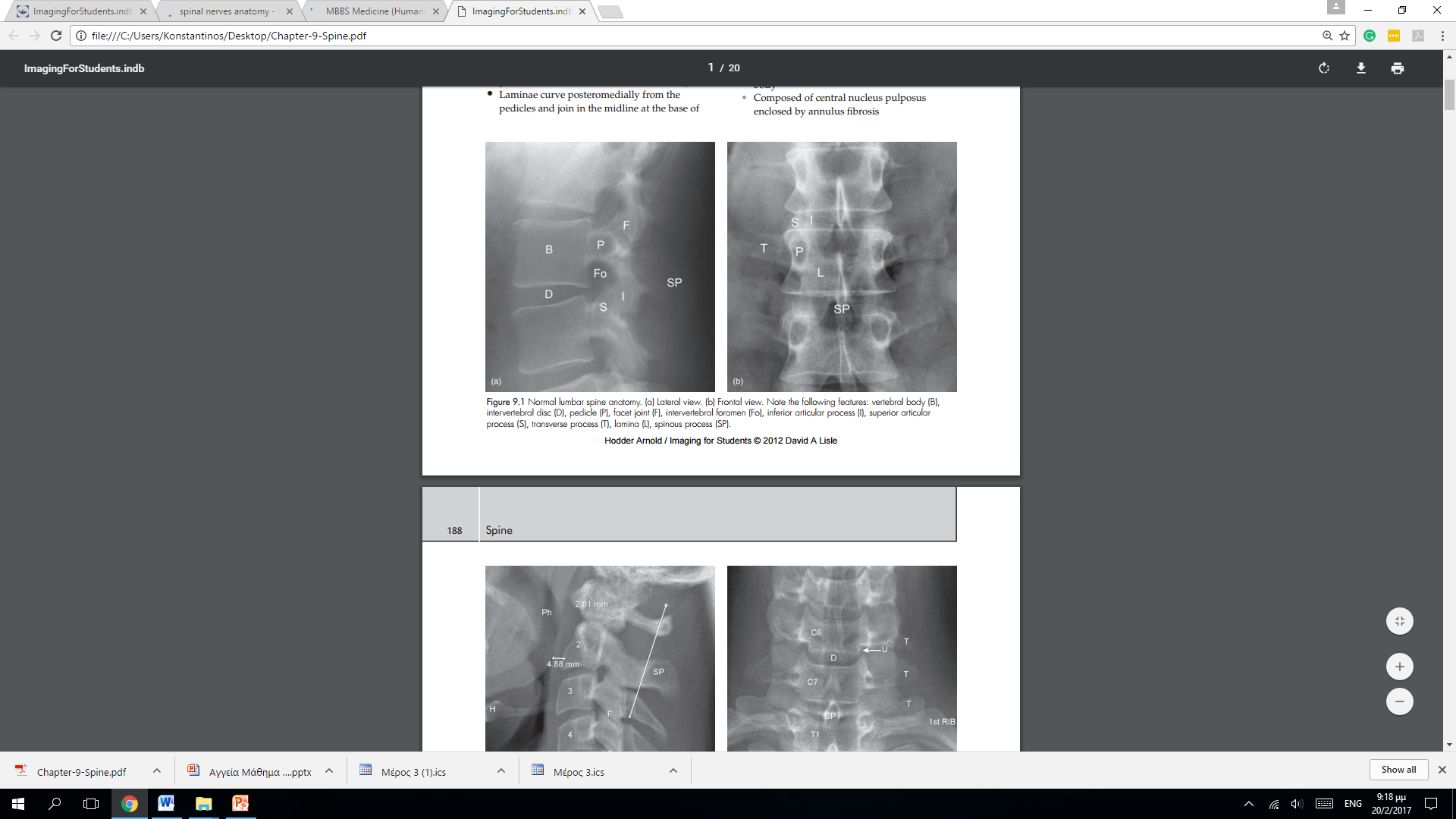 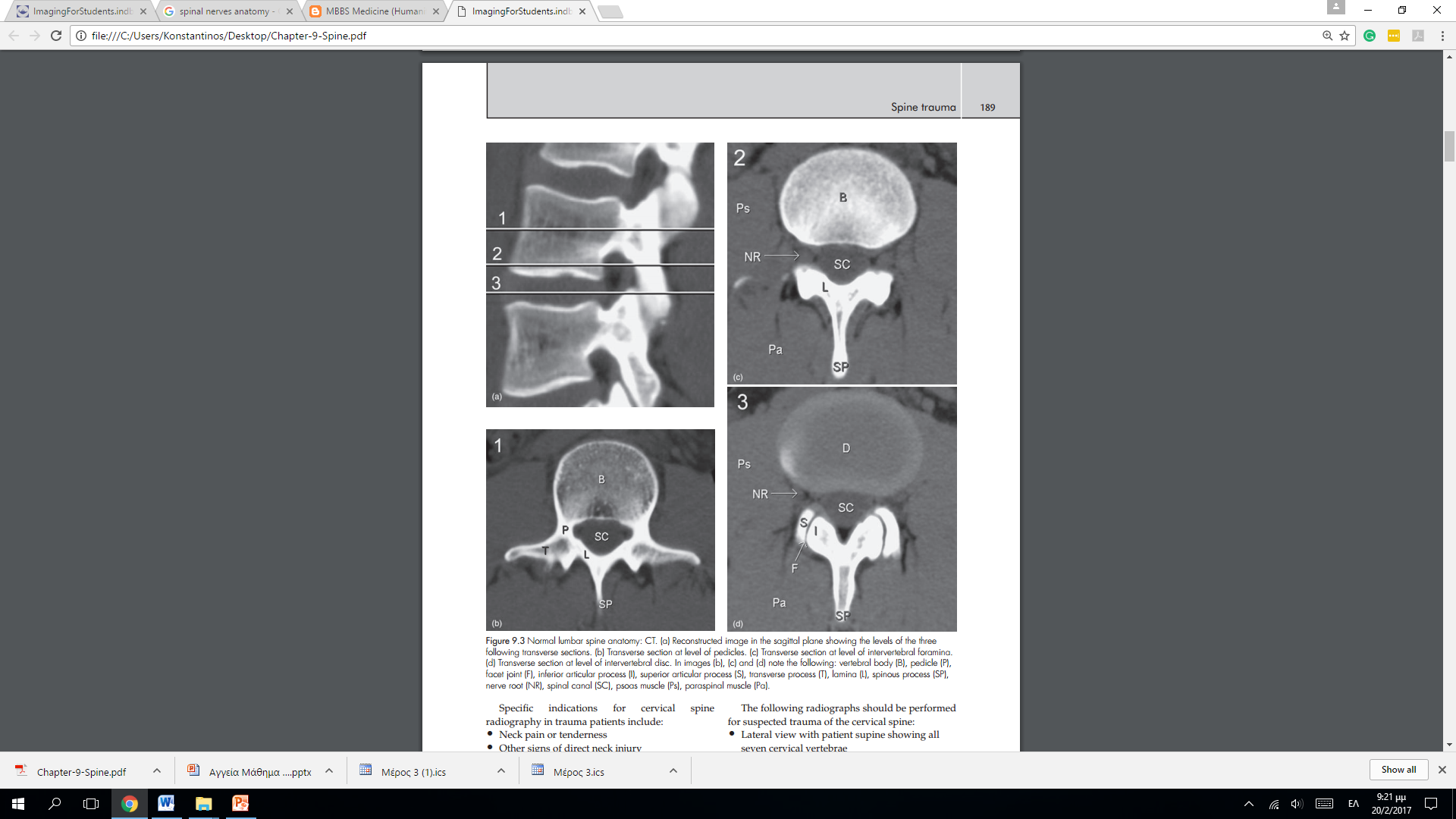 Ανατομία ιερού
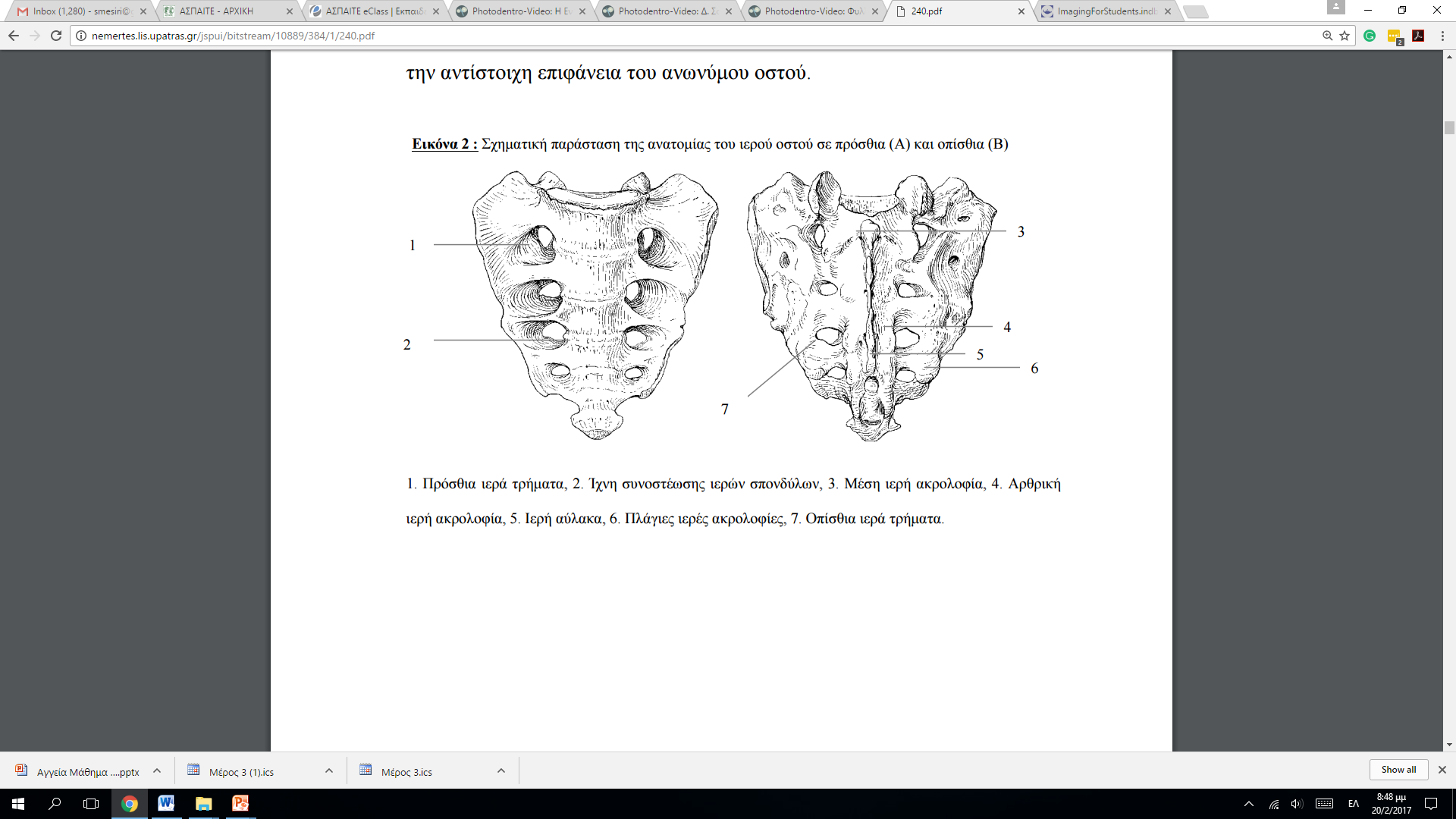 Σύνδεσμοι ΣΣ
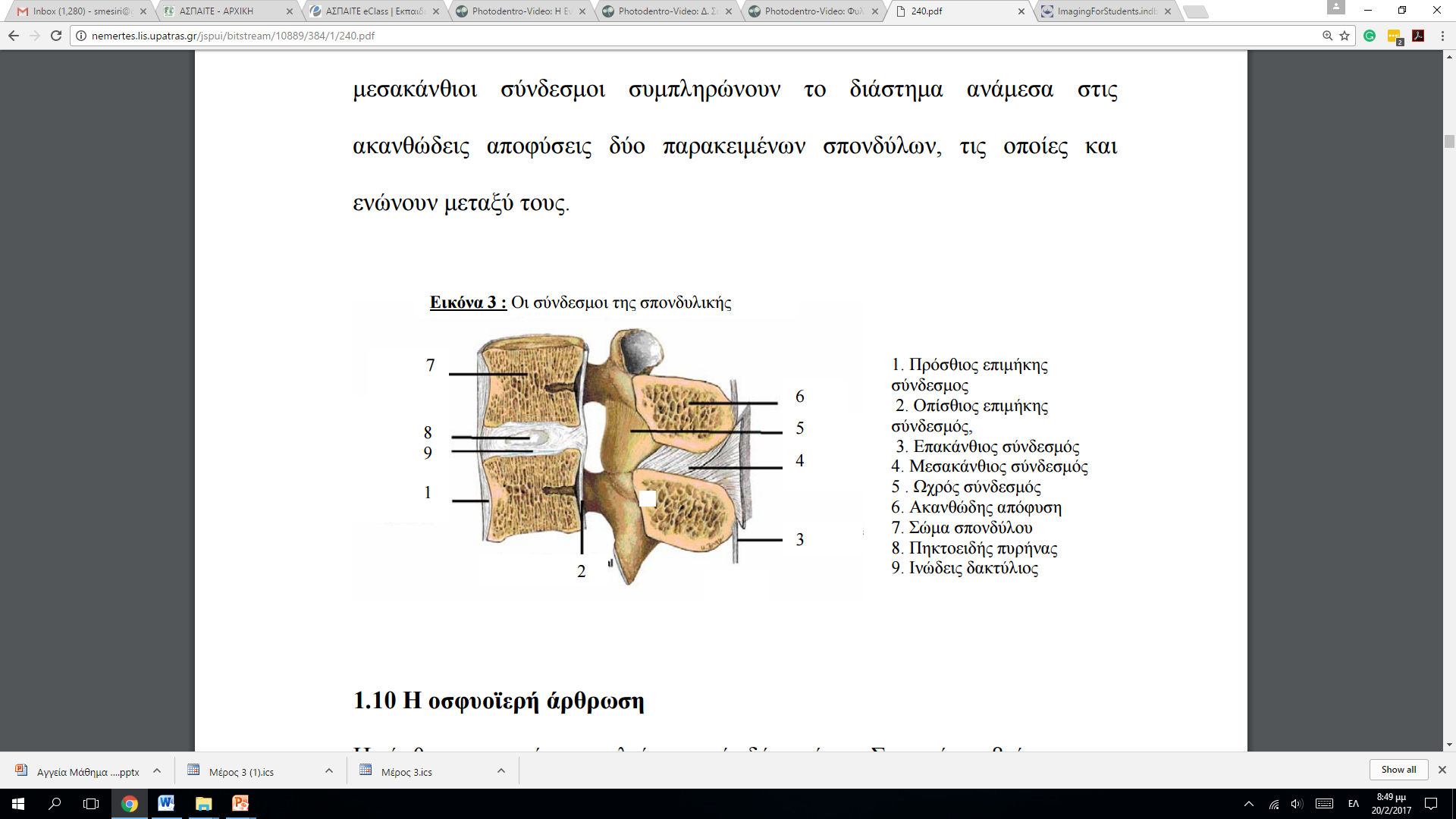 Ανατομία
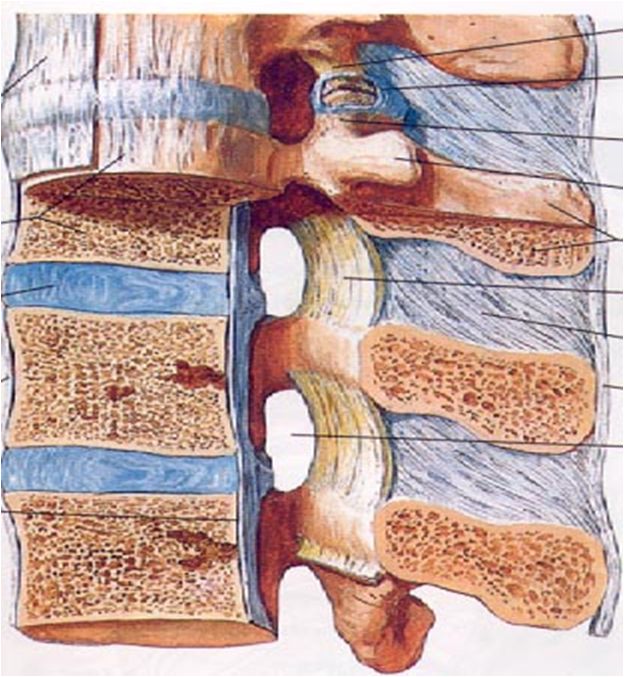 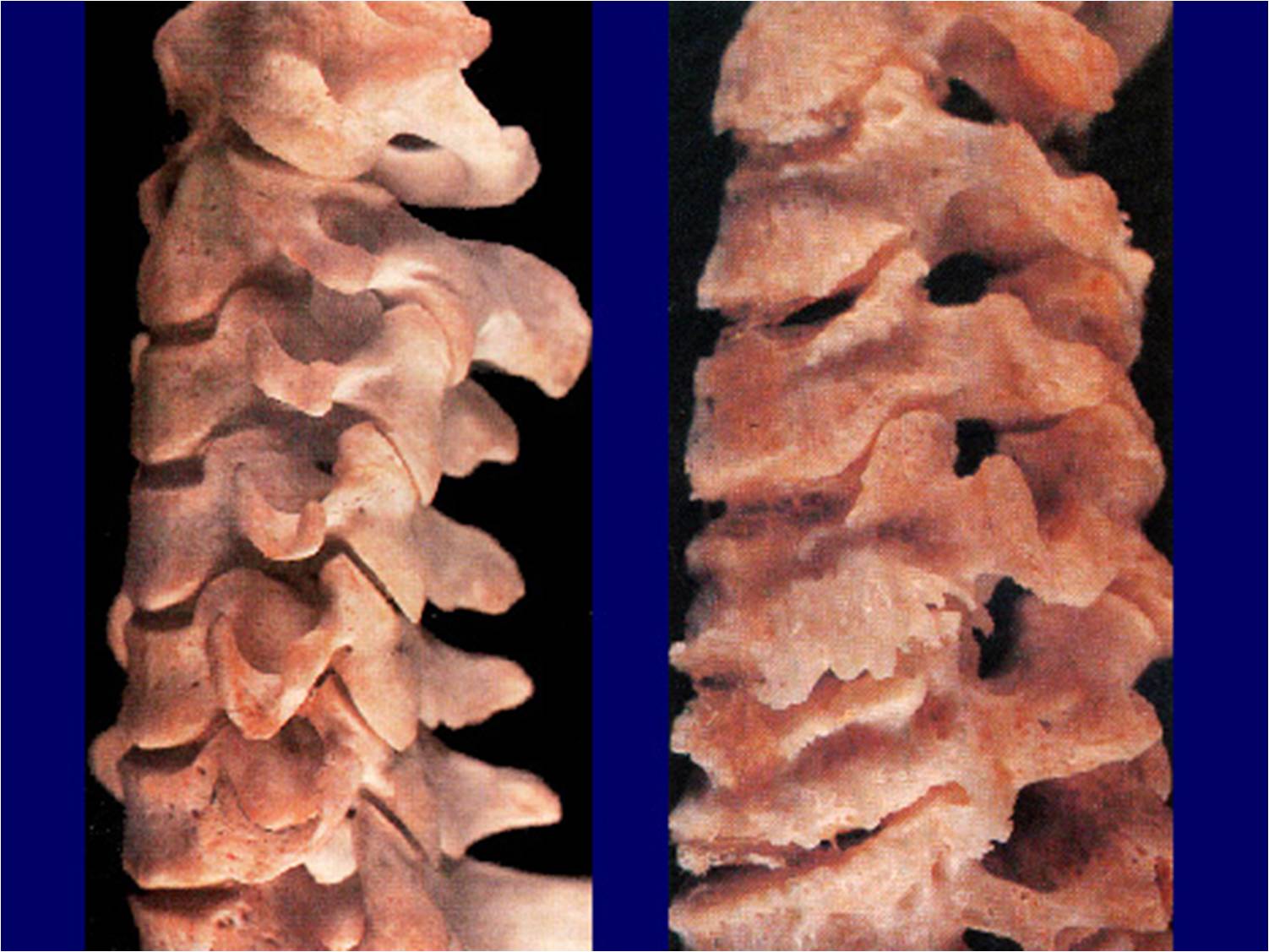 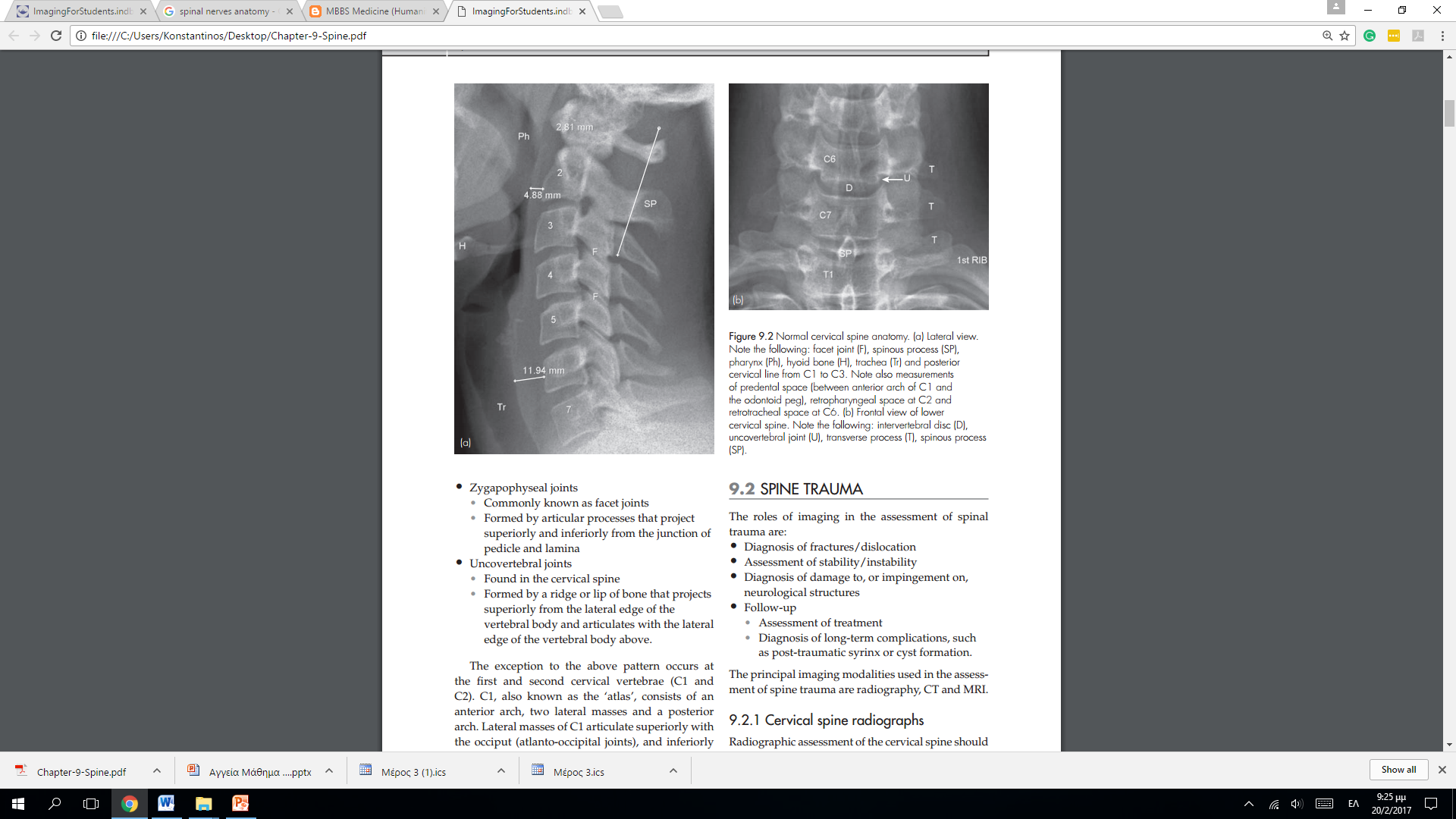 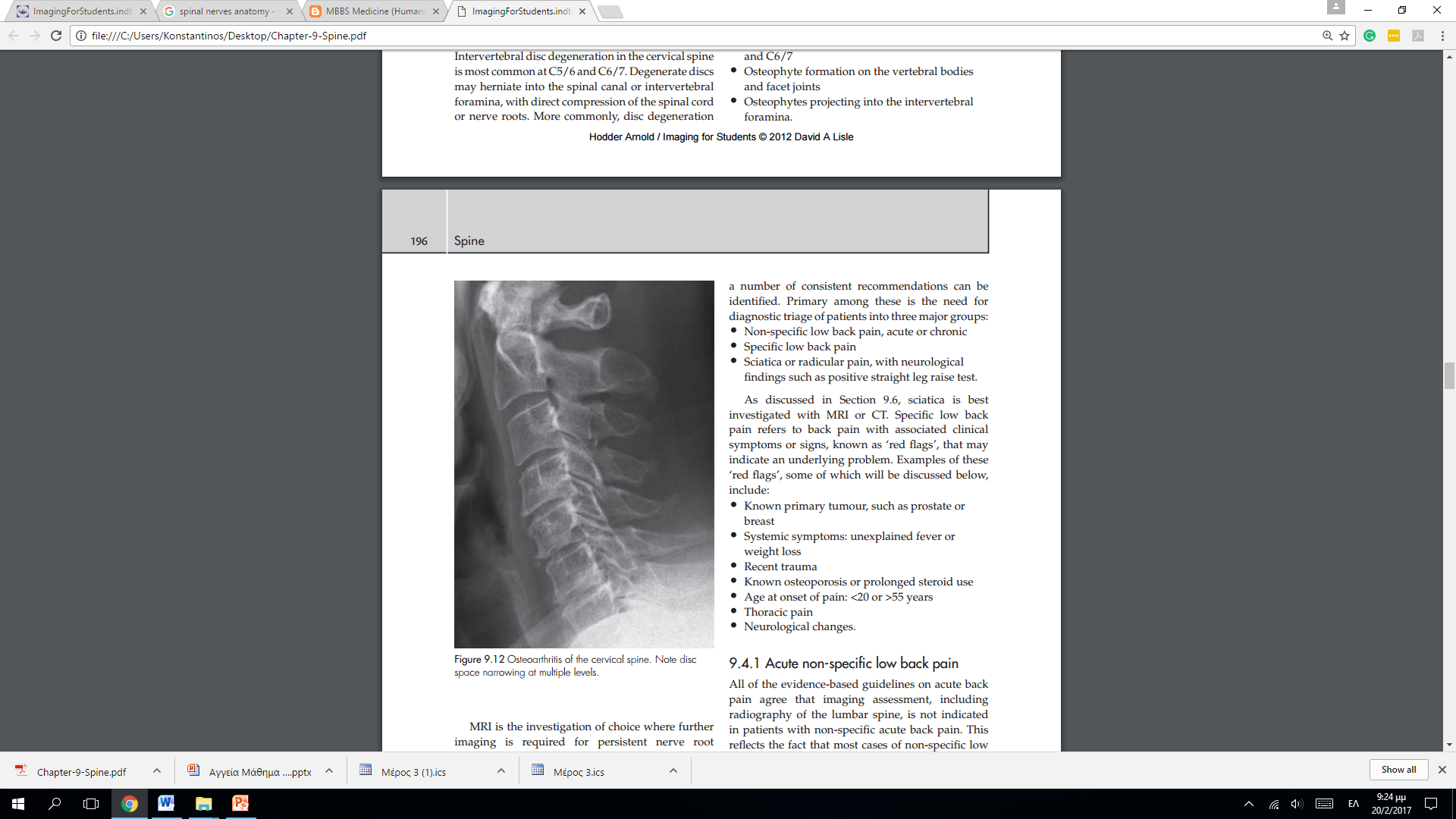 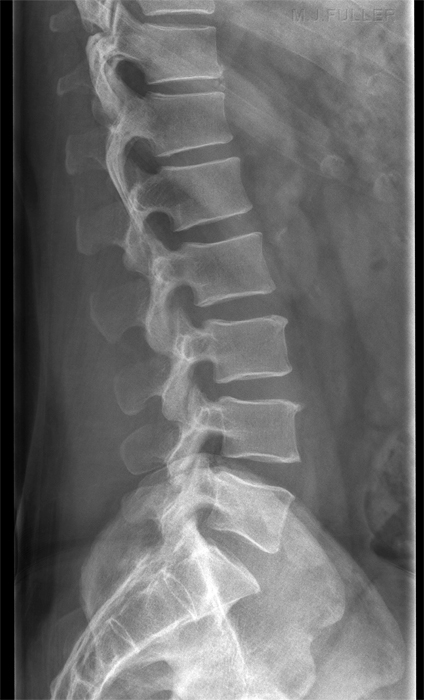 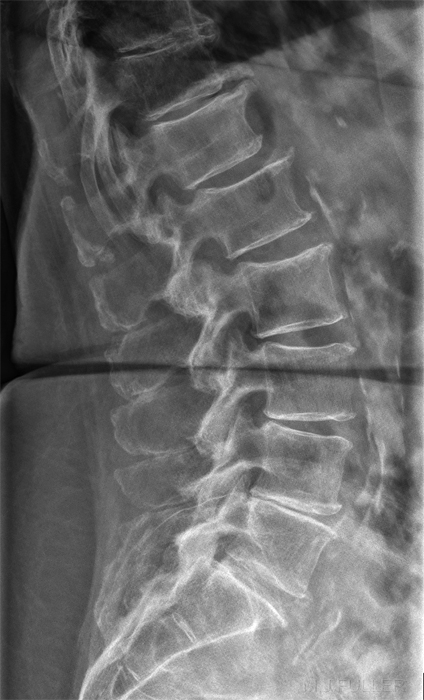 Αποφυσιακές αρθρώσεις (facets)
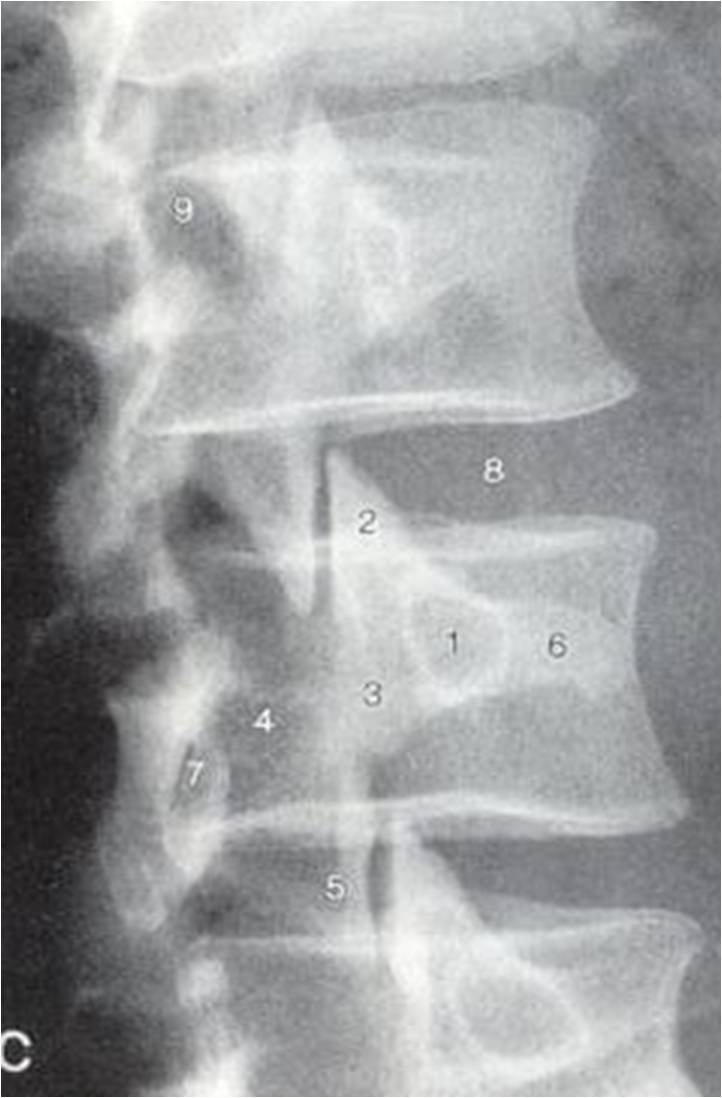 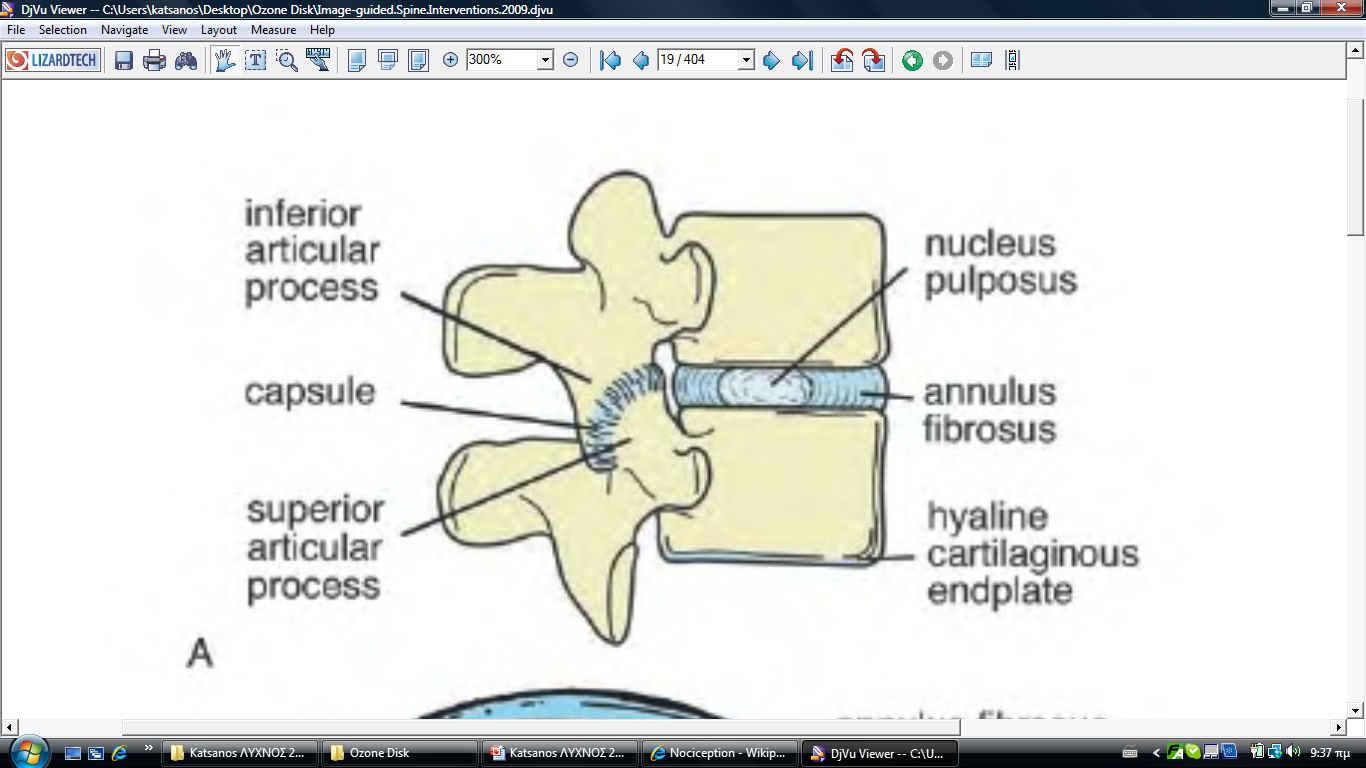 Ανατομία
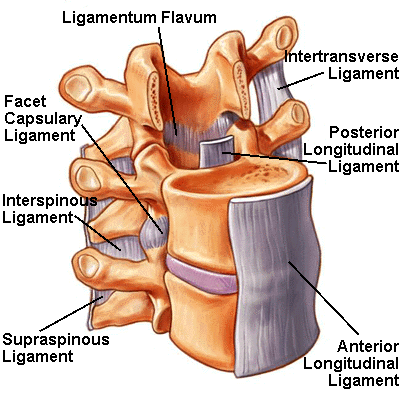 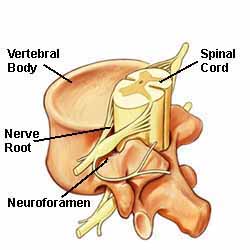 Νευρικές ρίζες
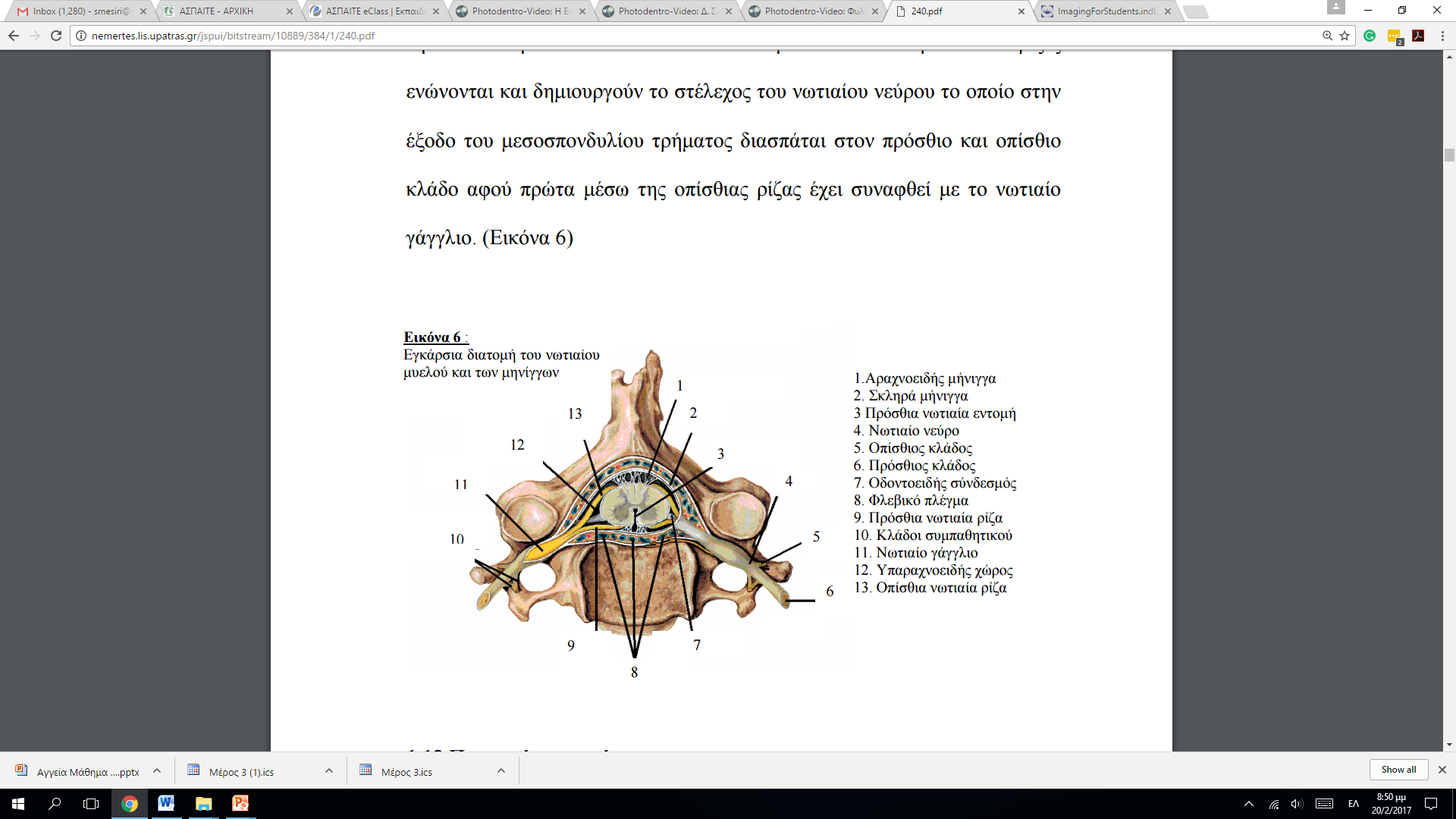 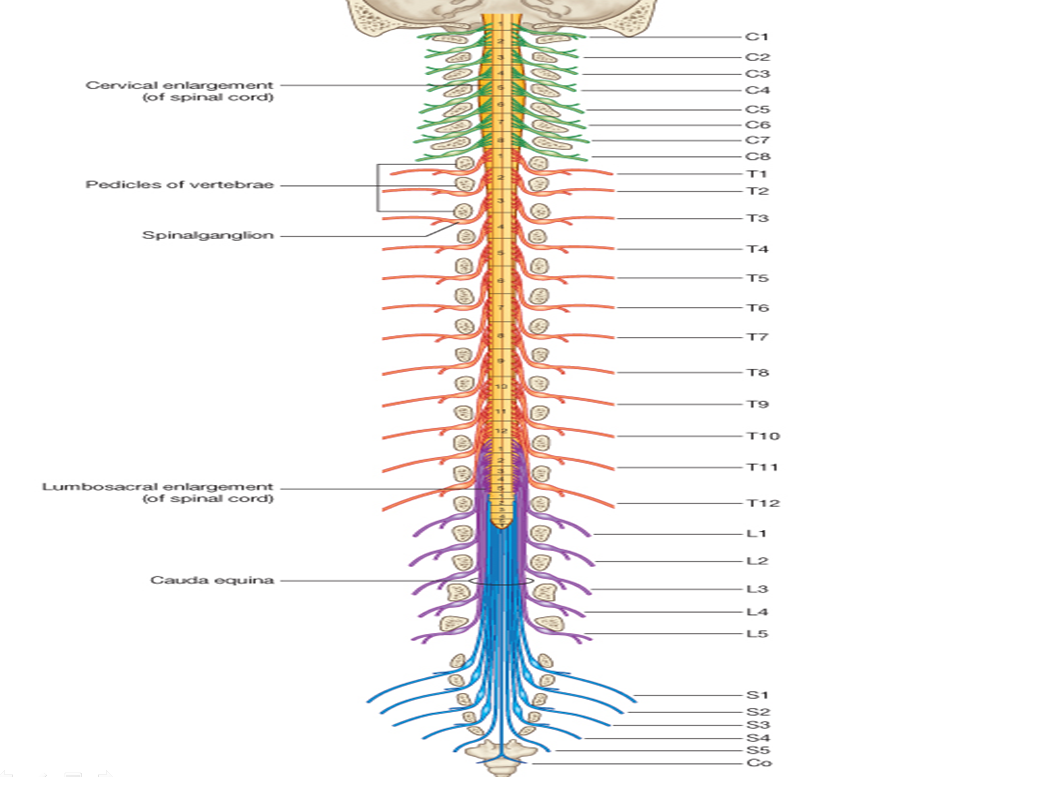 Δερμοτόμια
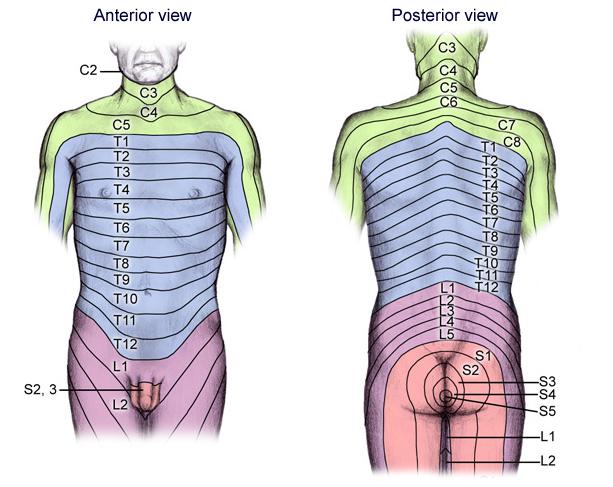 Κατάγματα ΣΣ
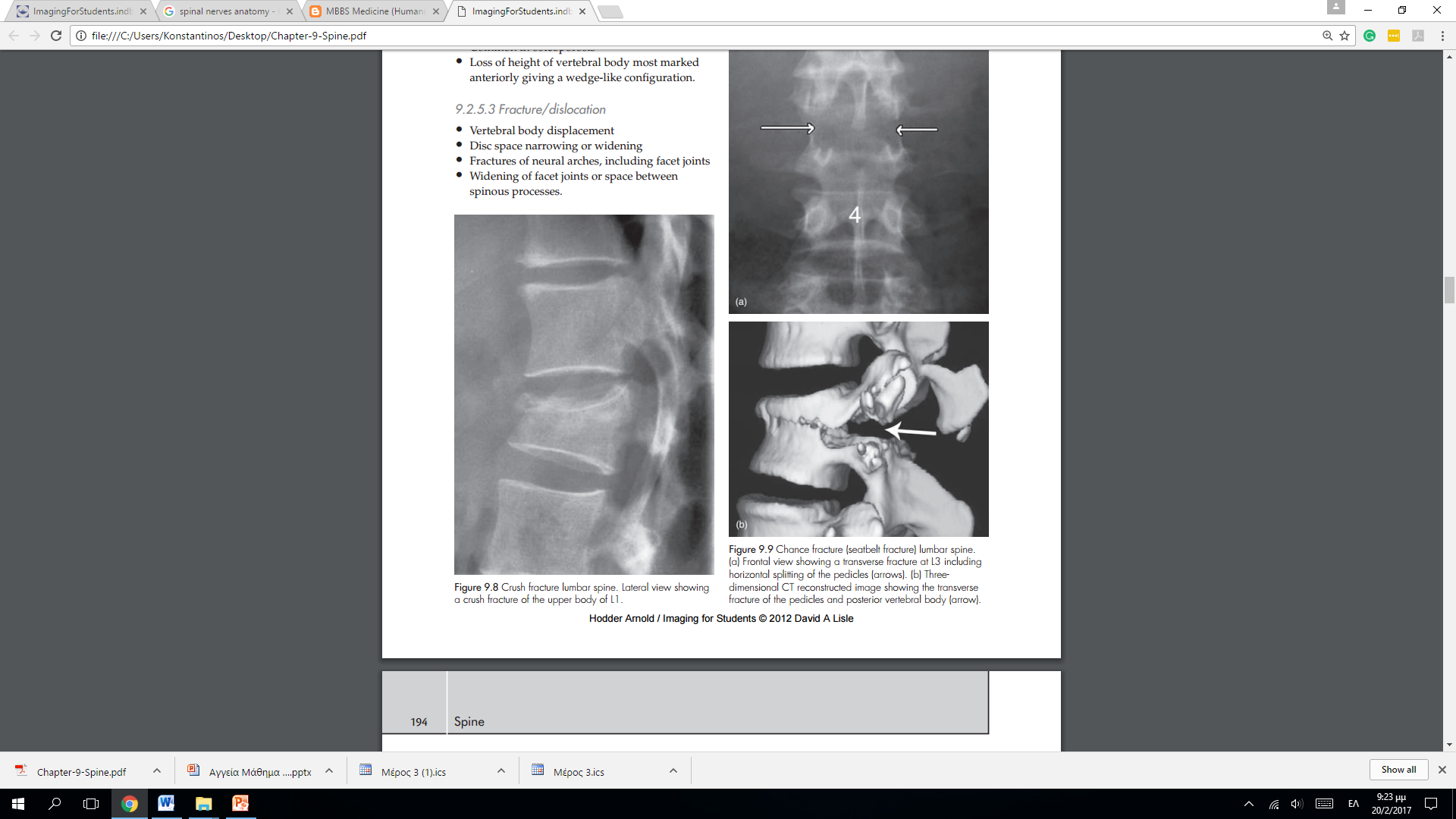 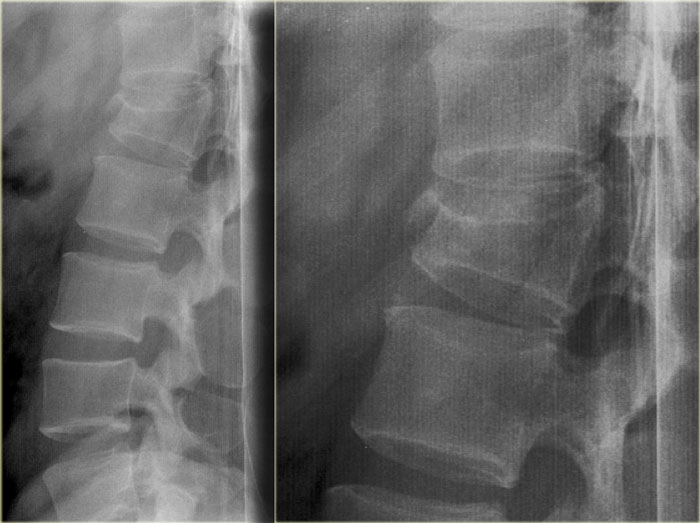 Chance fracture
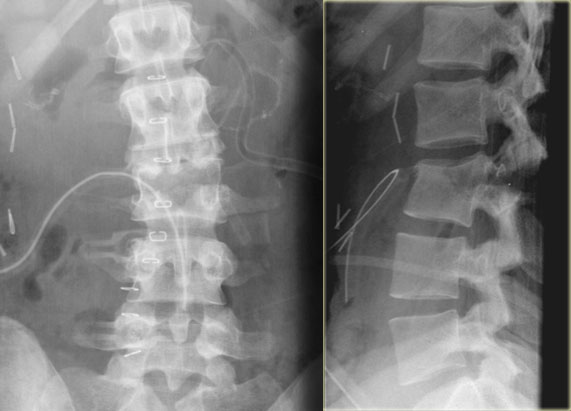 Chance fracture
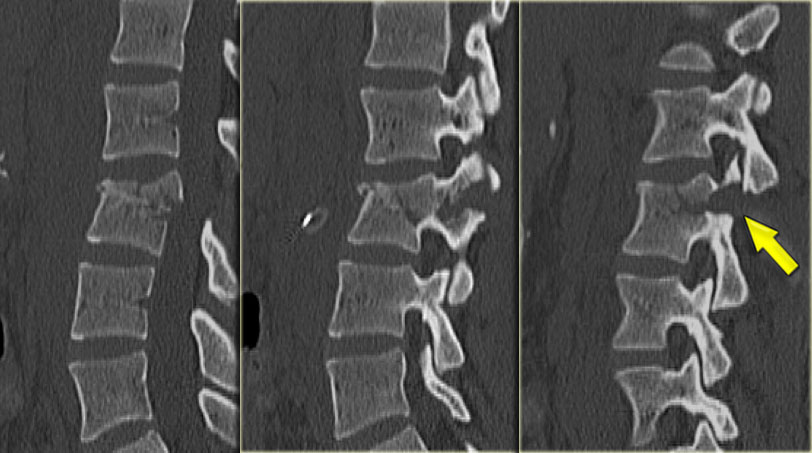 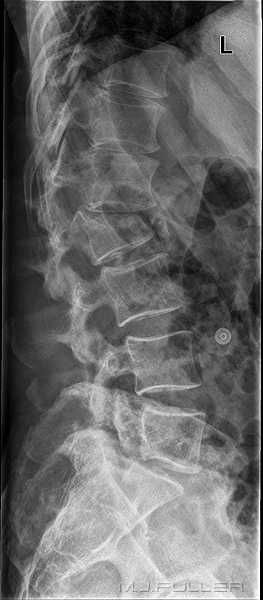 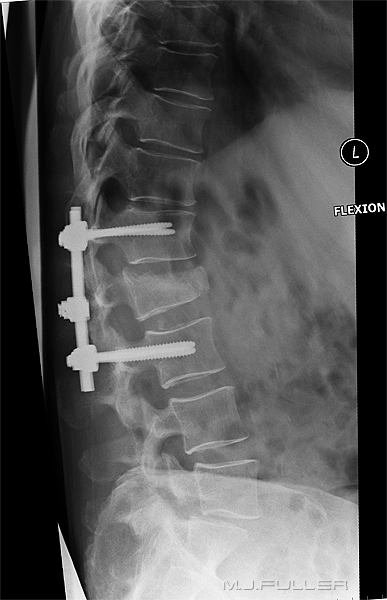 Αυχενική μοίρα
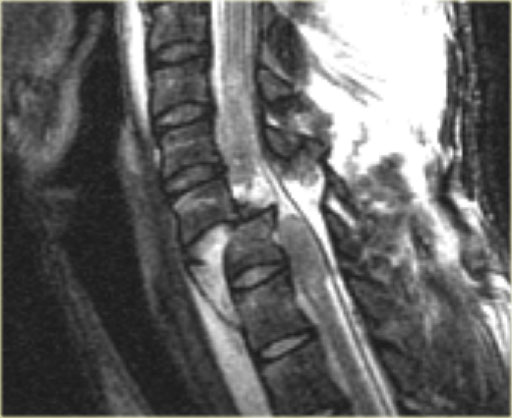 Μεσοσπονδύλιοι δίσκοι
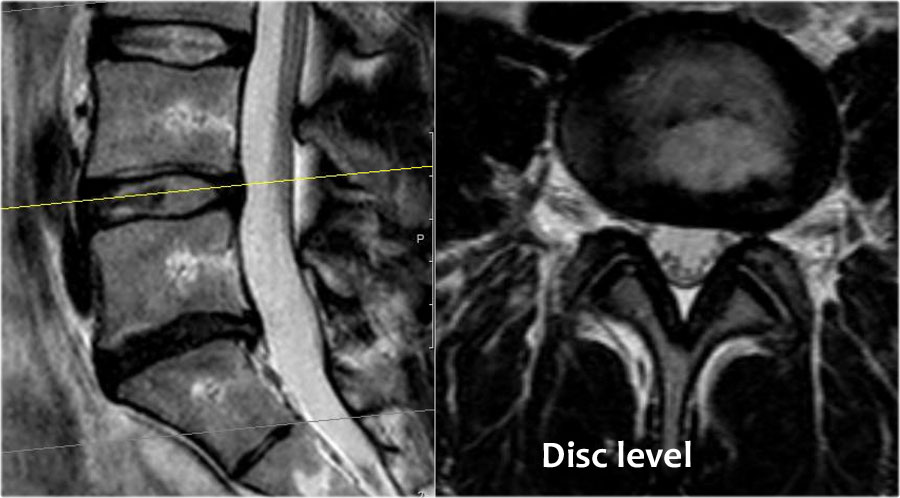 Degenerative Disc Disease
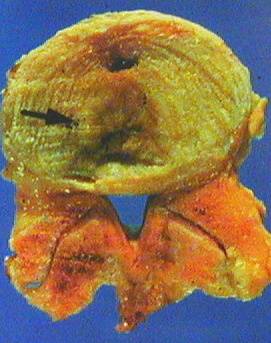 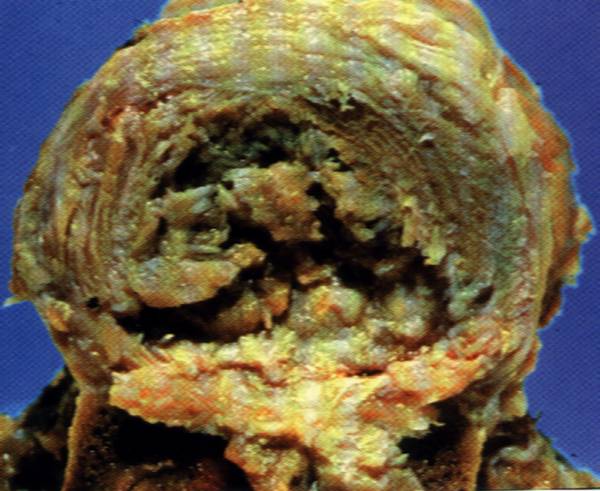 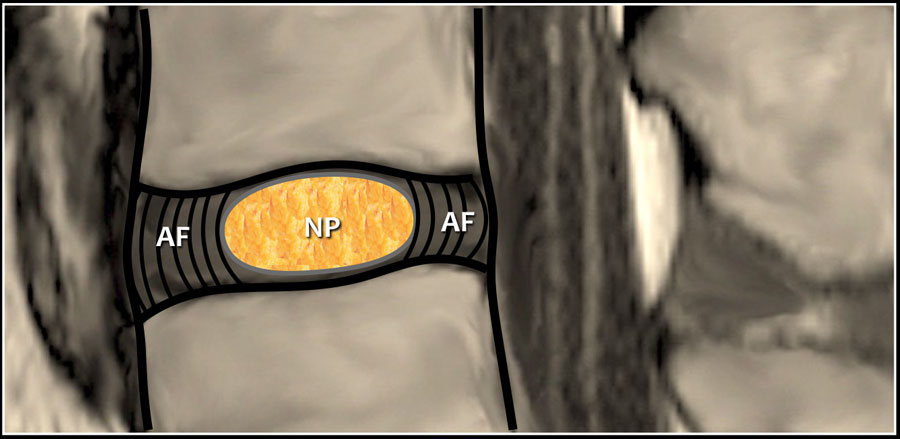 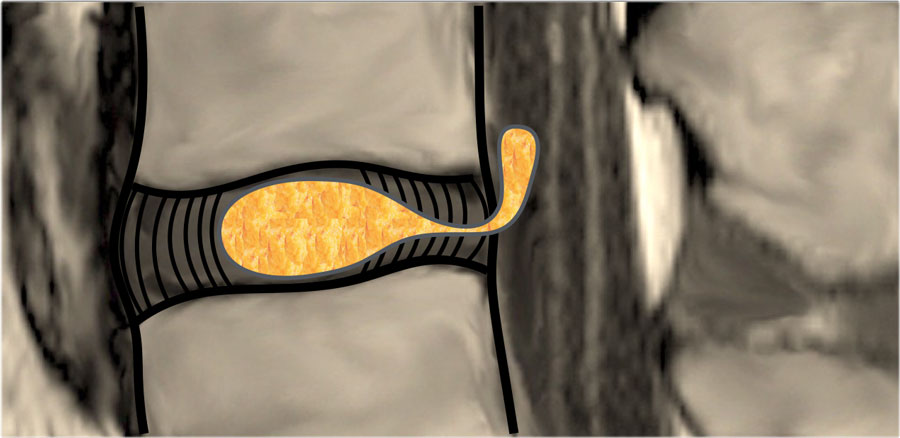 Δισκοκήλη
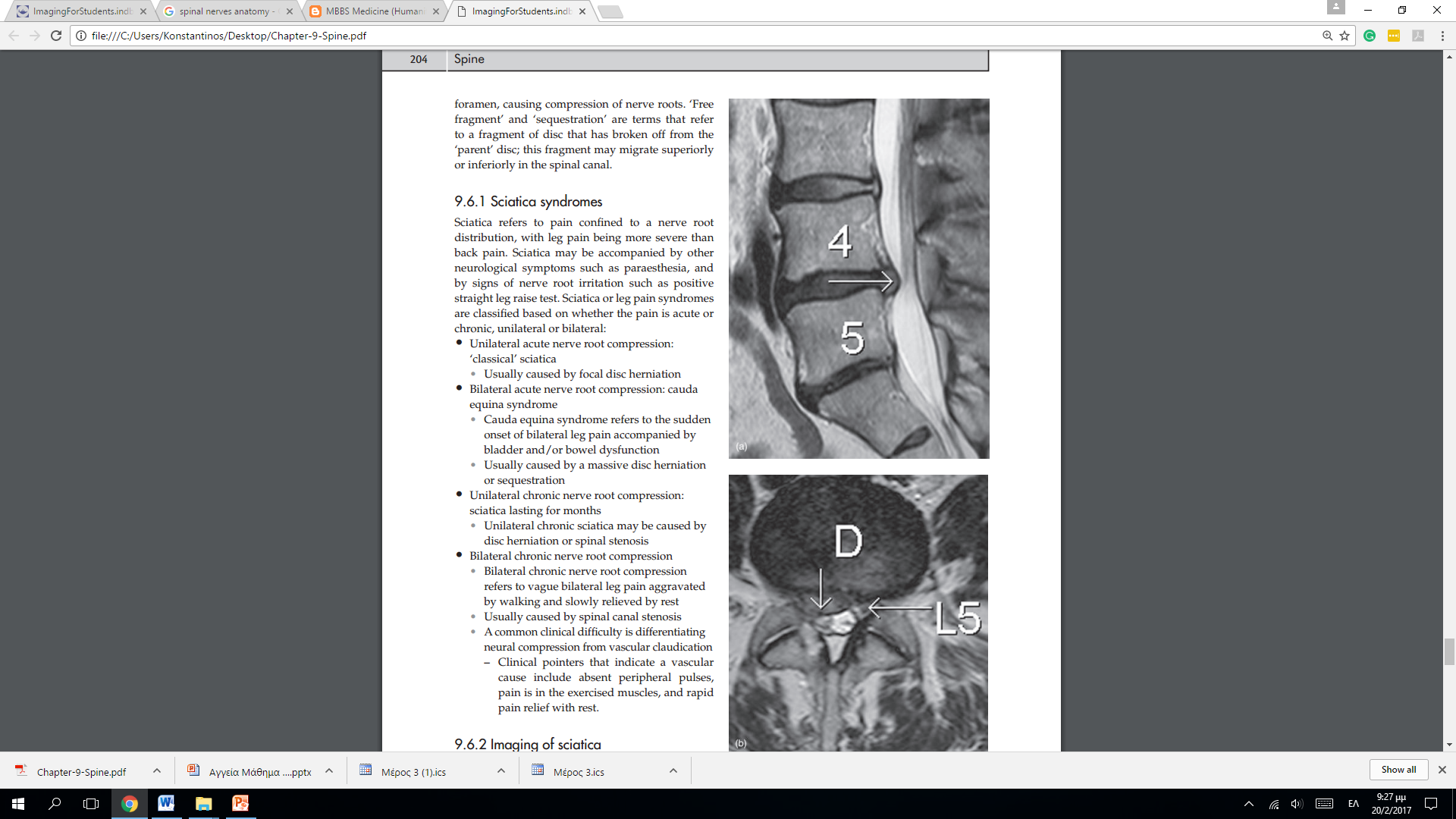 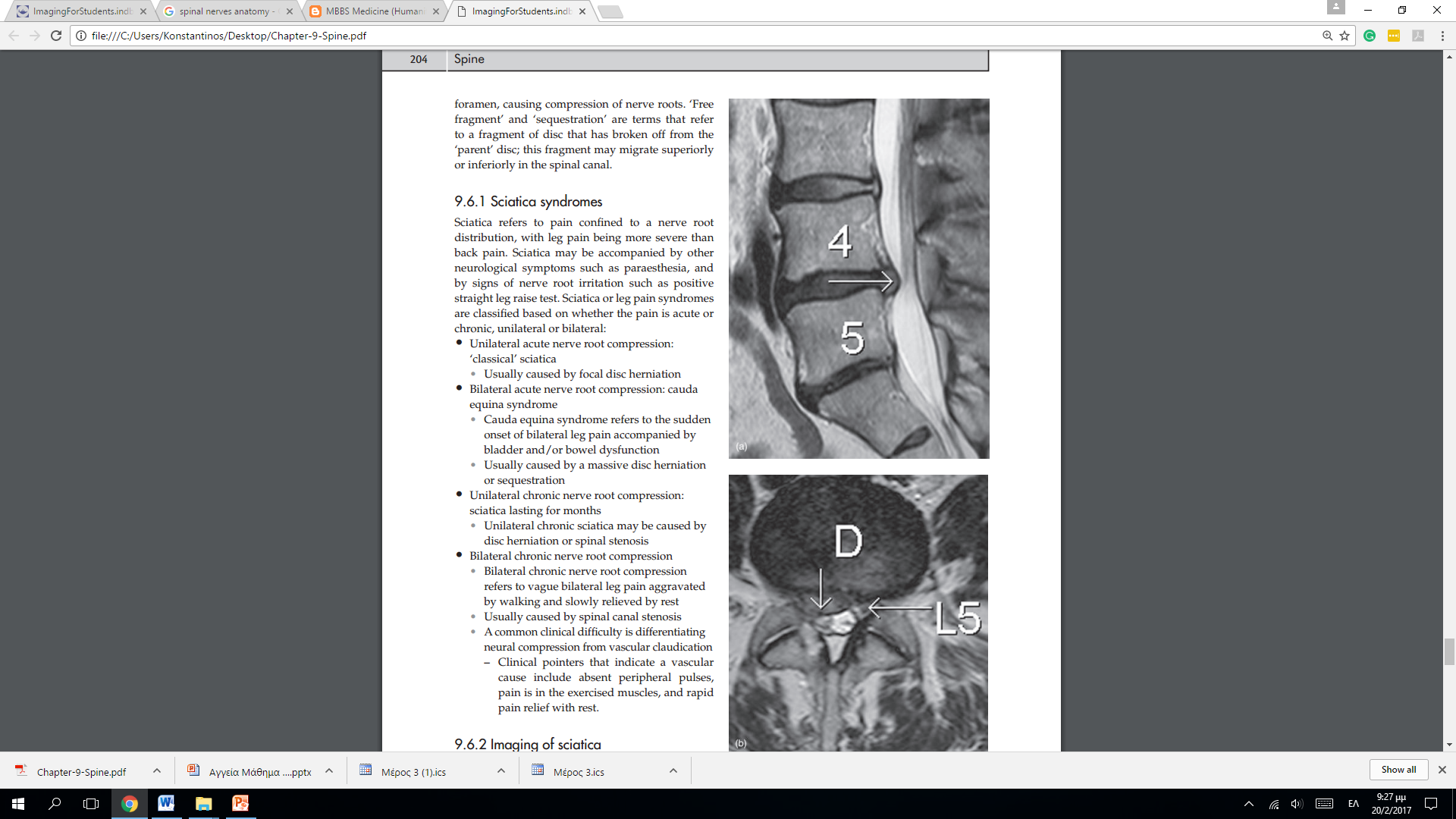 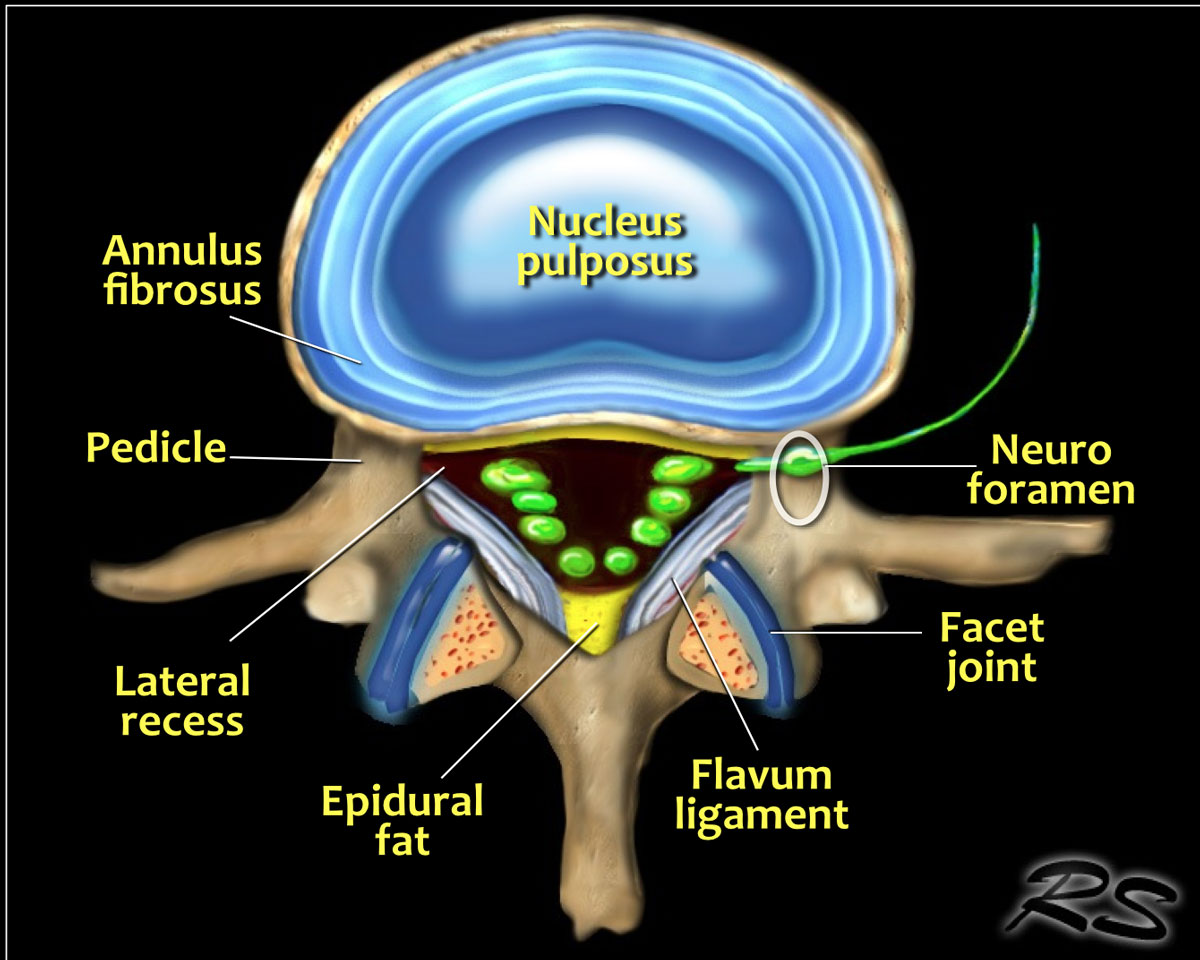 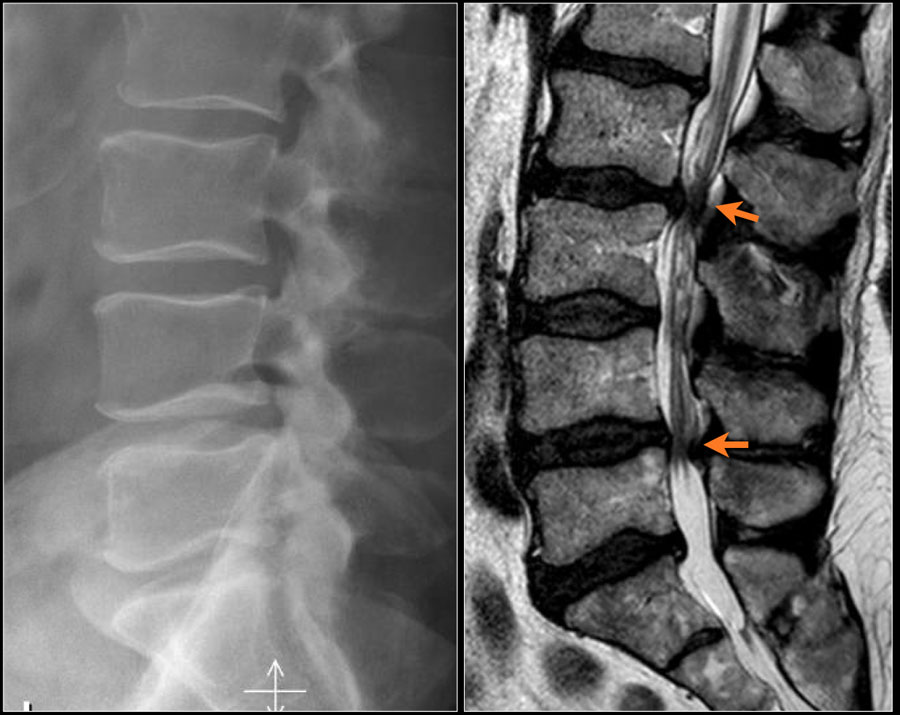 Σπονδυλολίσθηση
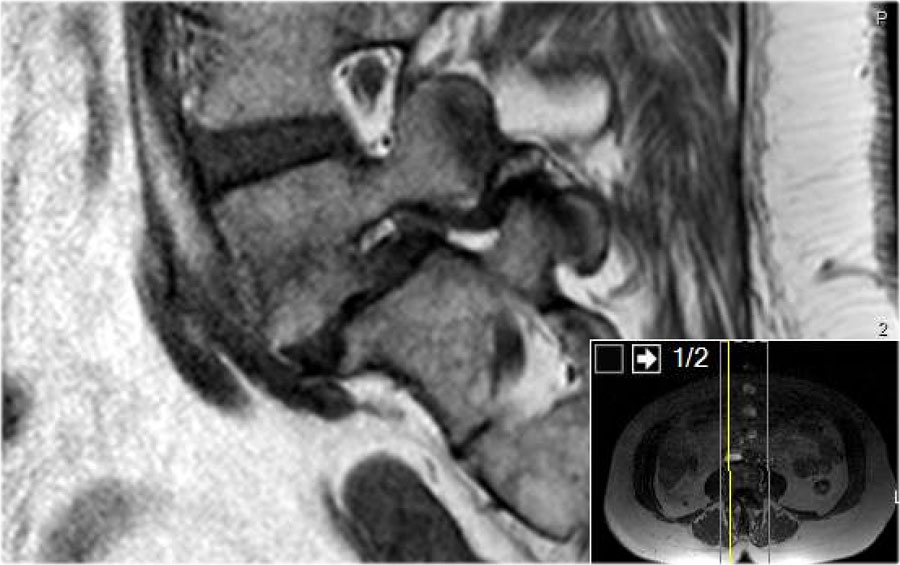 Διαδερμική δισκόλυση με όζον
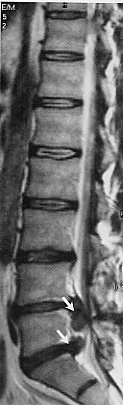 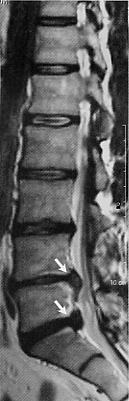 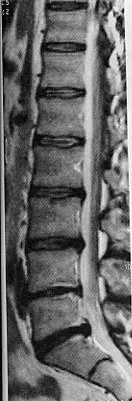 Δισκοκήλες
3 μήνες
8 μήνες
Αποφυσιακές αρθρώσεις (facets)
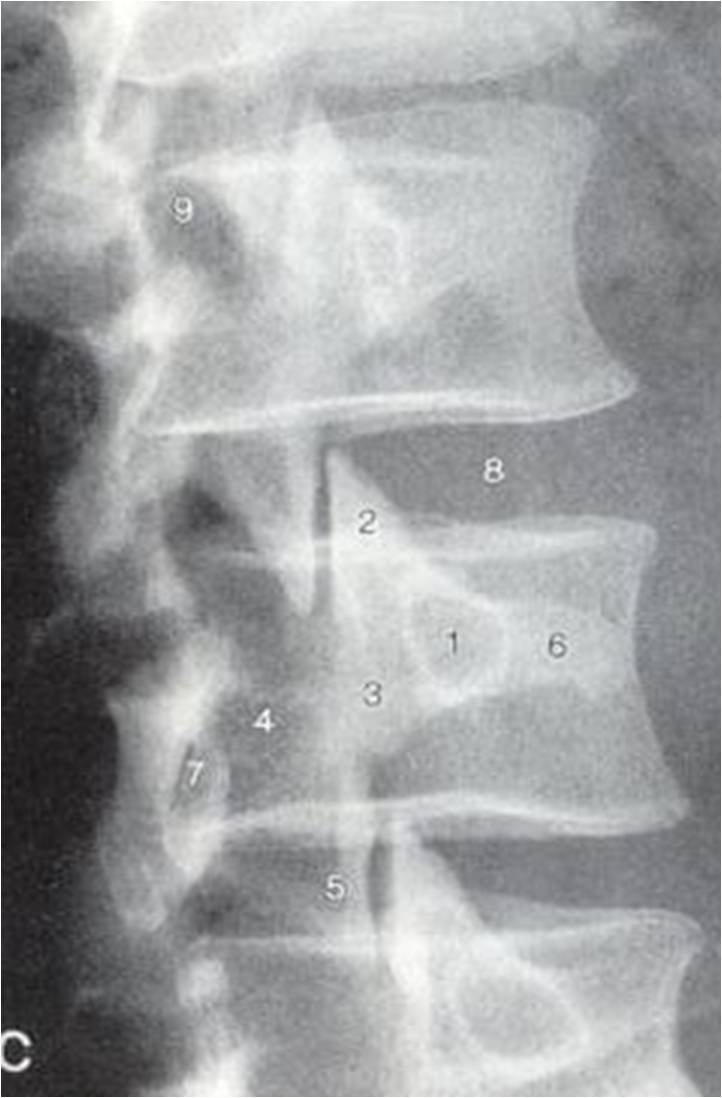 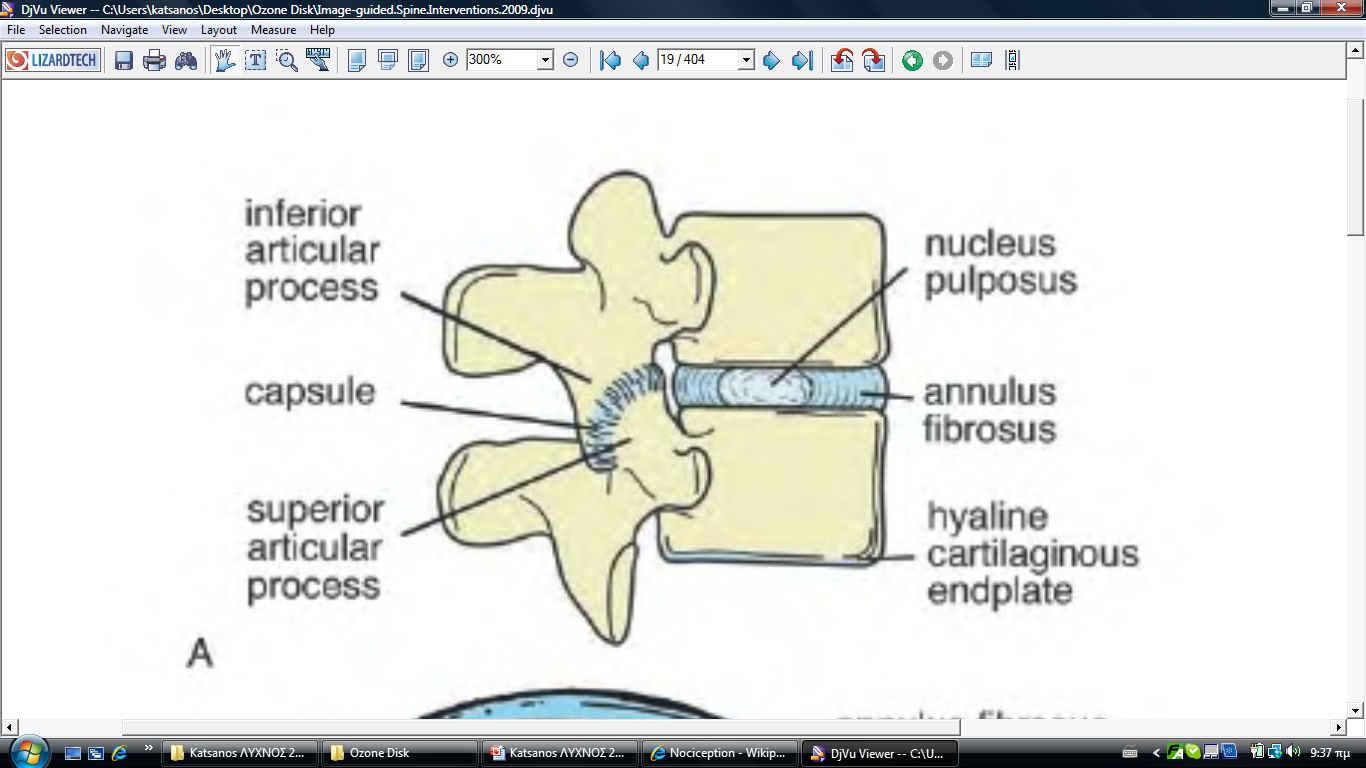 Facet Joint Block
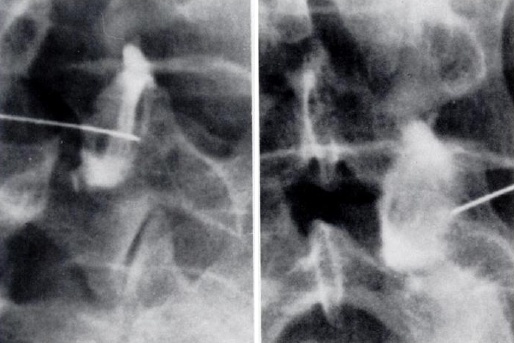 Δισκοκήλη
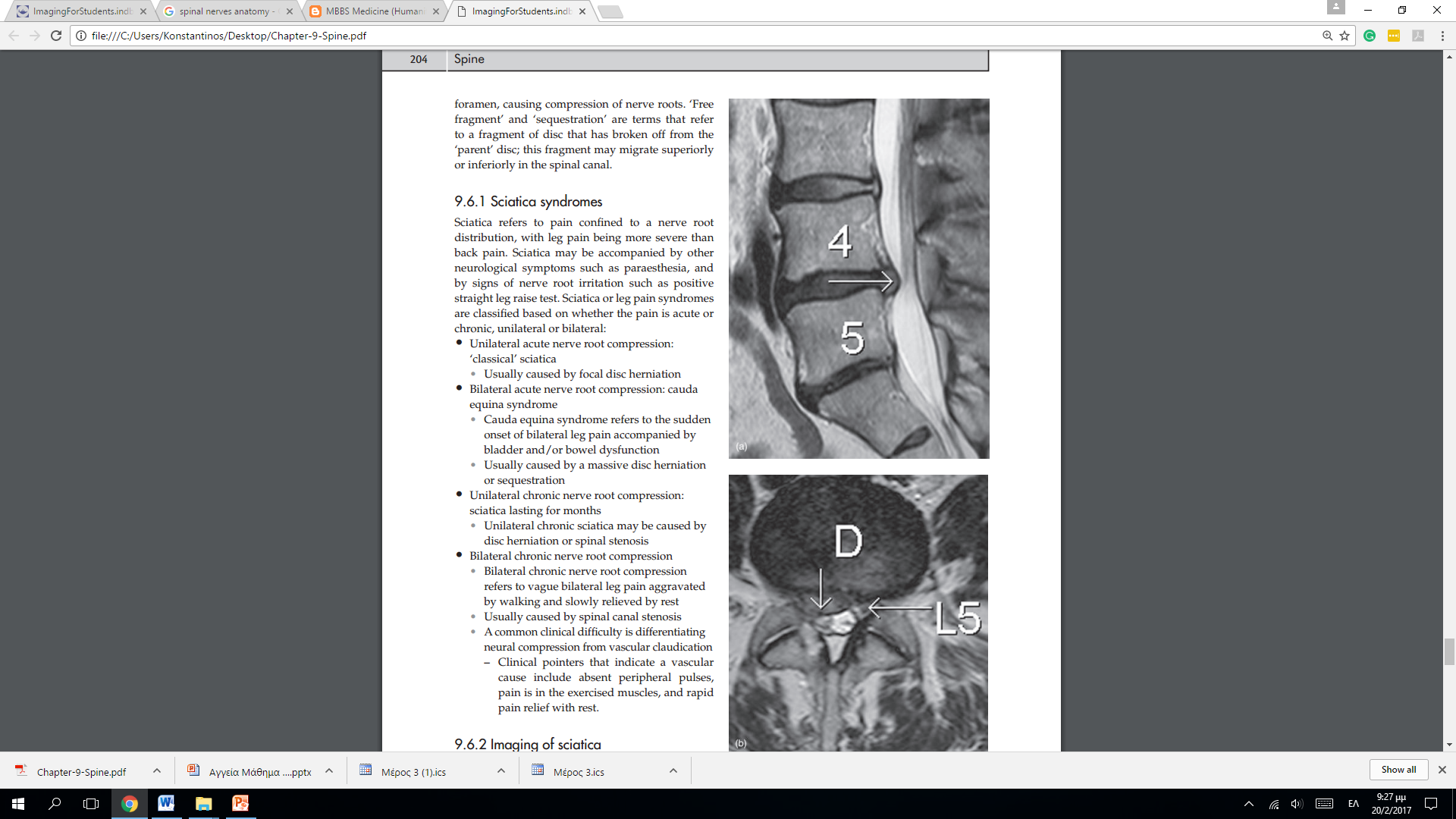 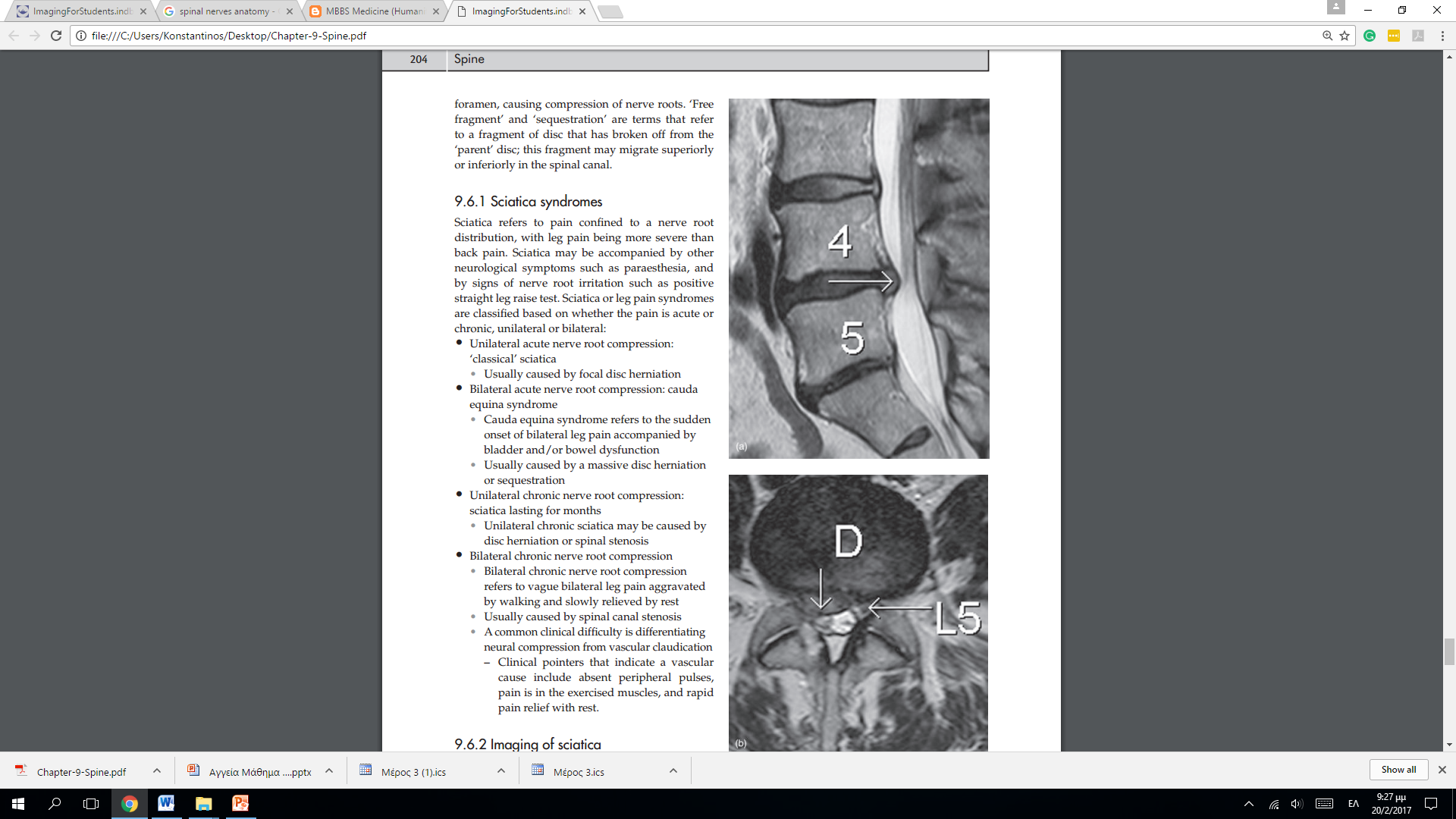 Επισκληρίδιος έγχυση
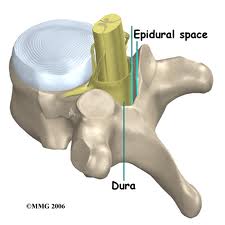 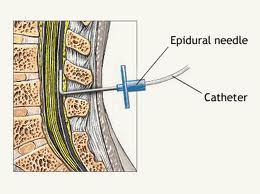 Επισκληρίδιος
Χώρος
Σκληρά
                       μήνιγγα
Περιριζιτική επισκληρίδιος
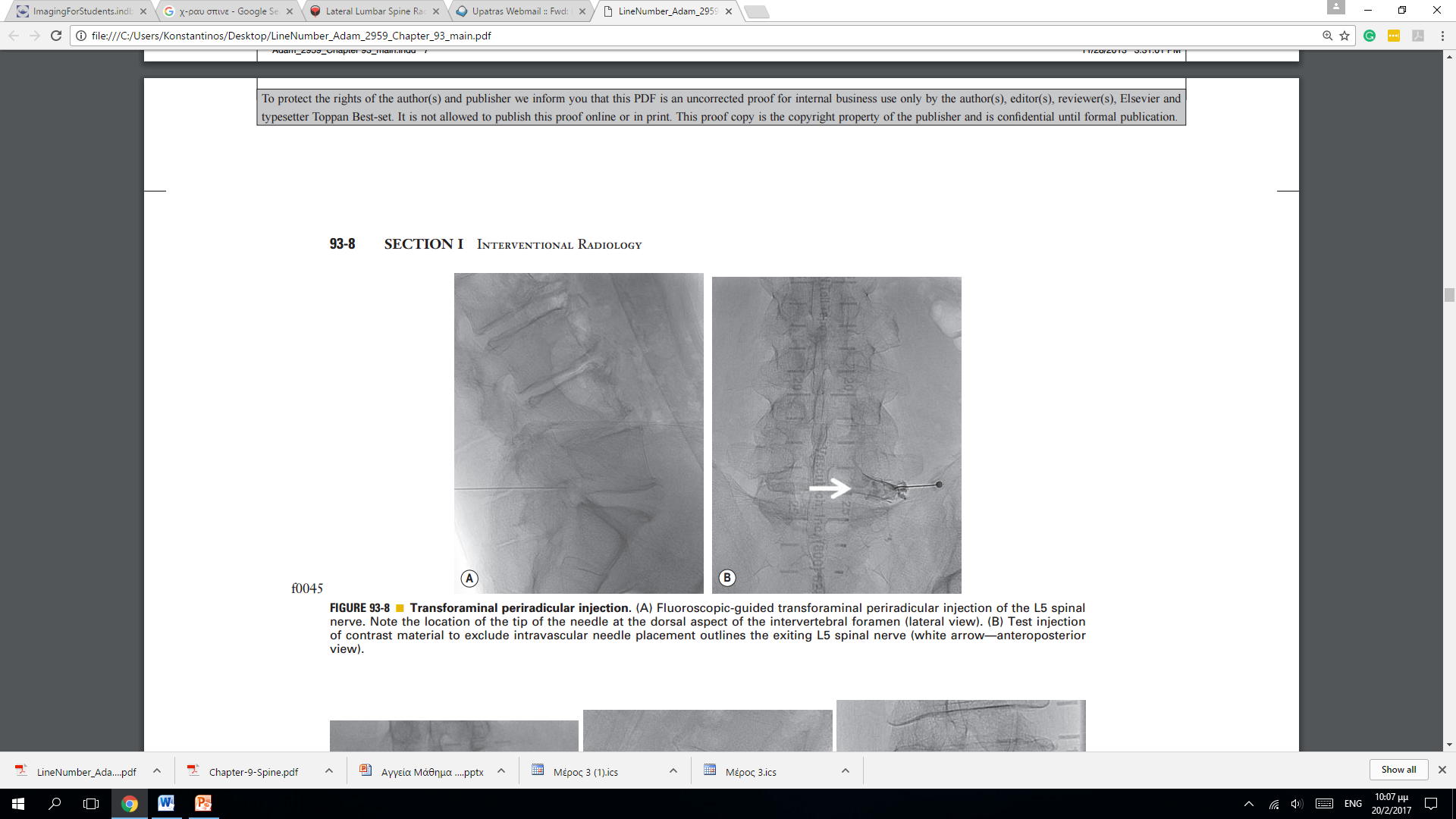 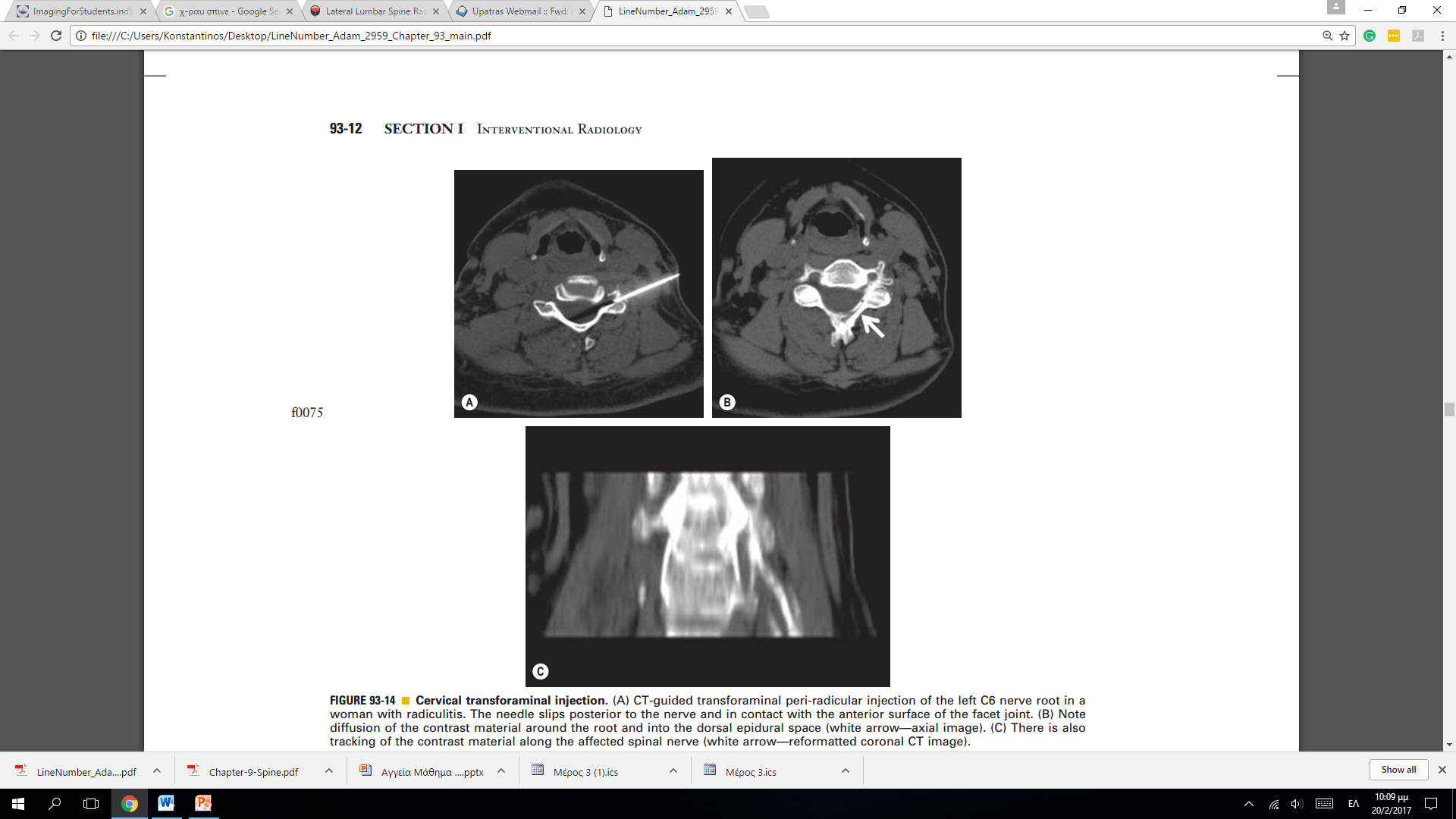 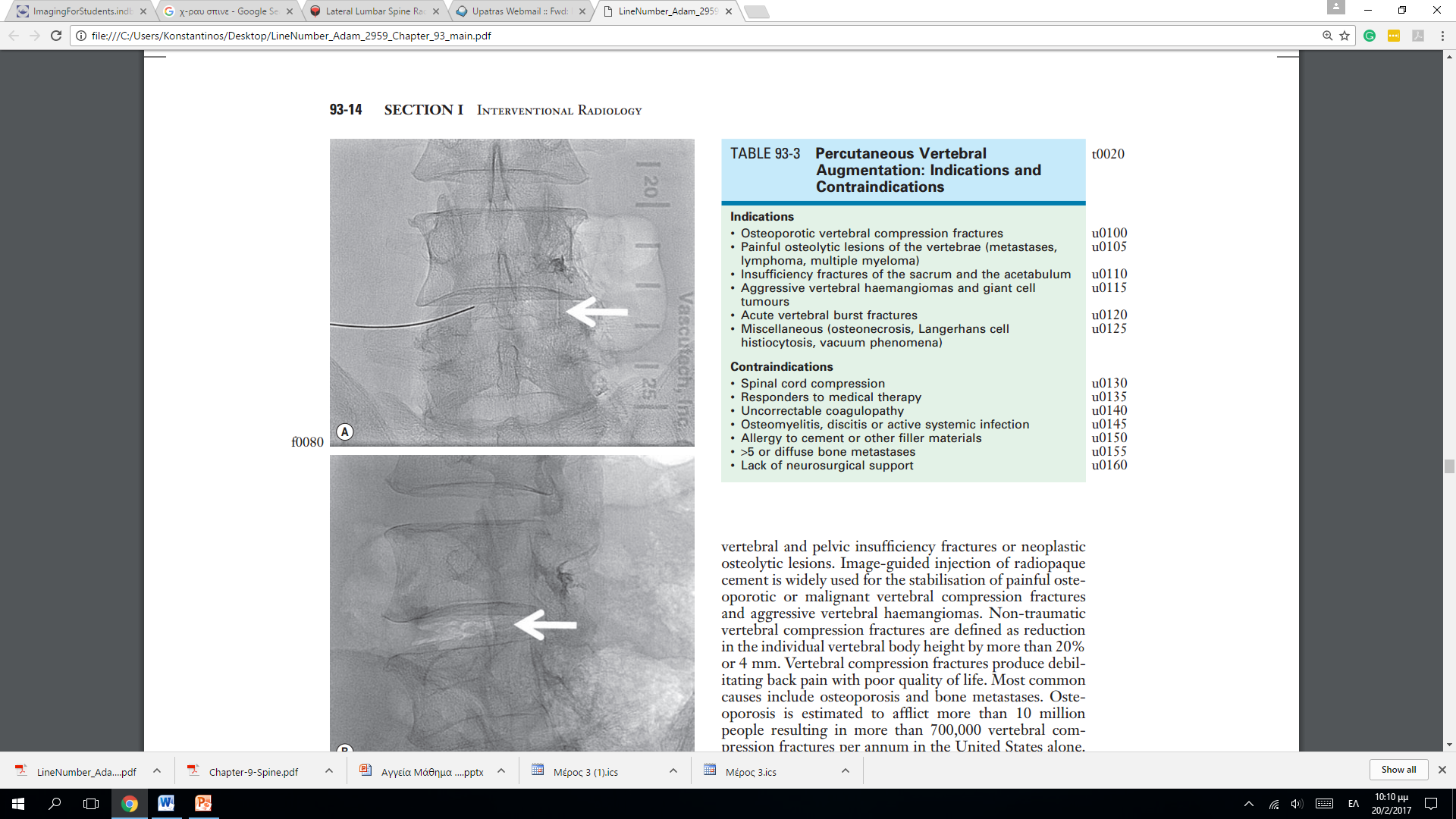 Οστικές μεταστάσεις
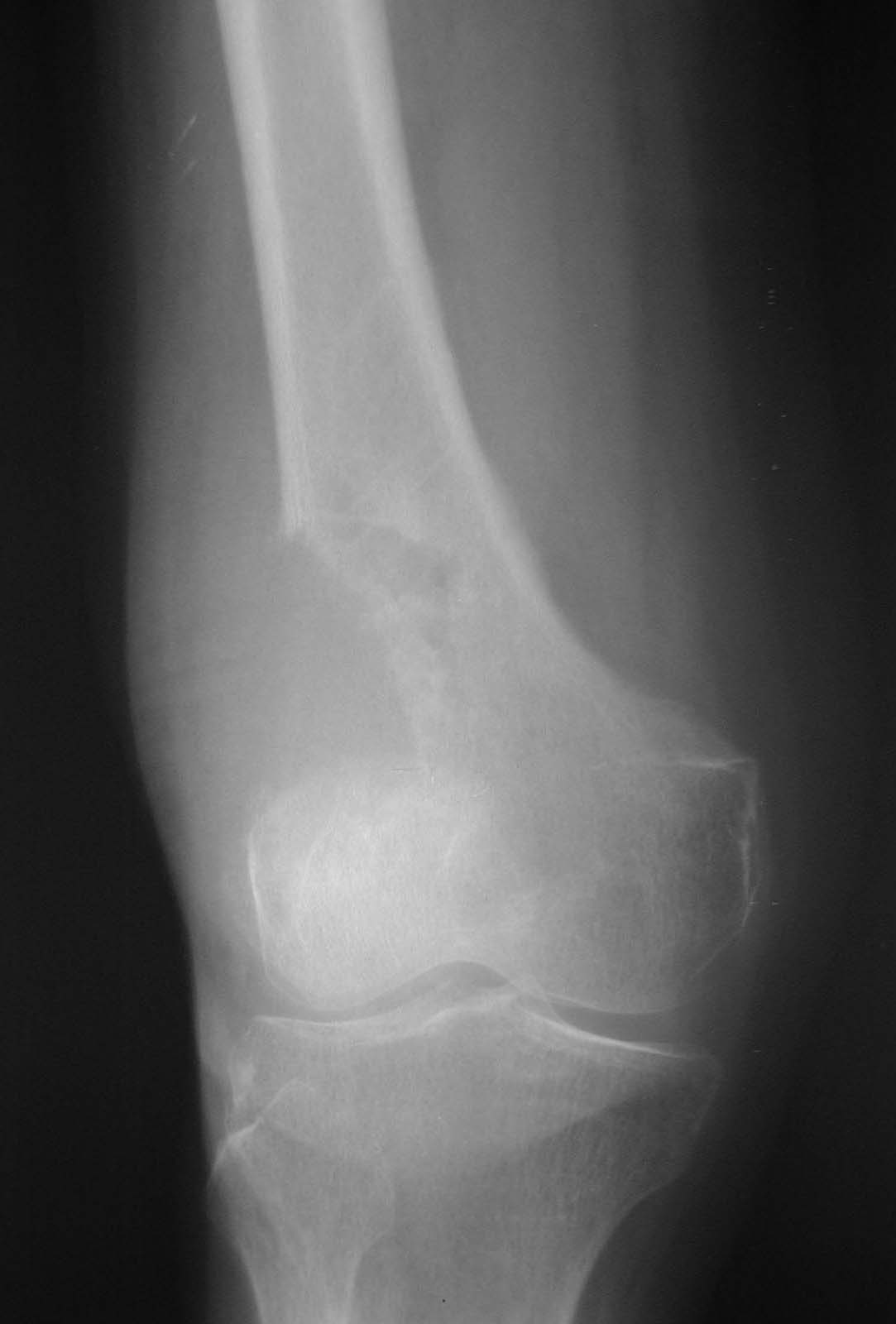 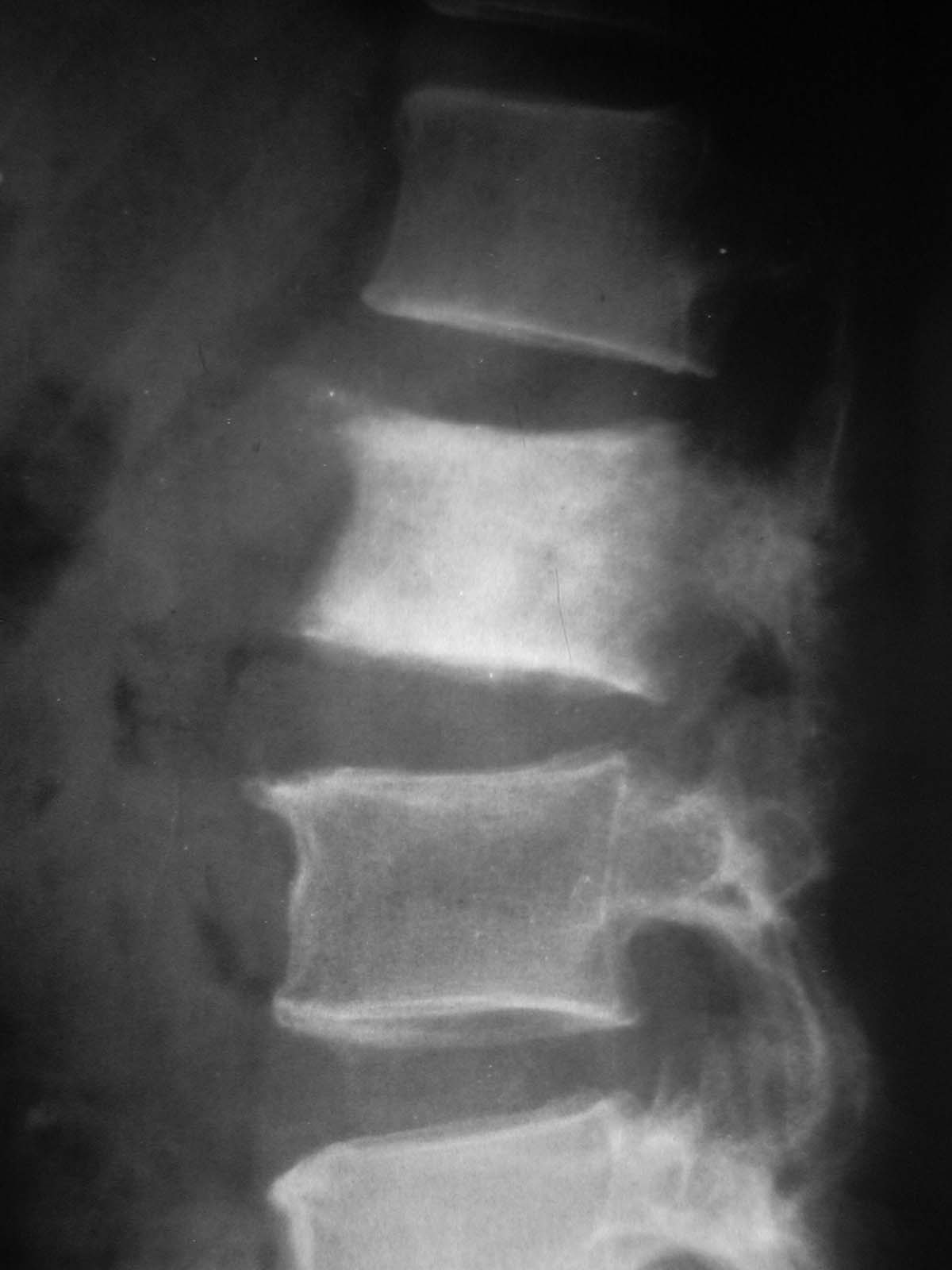 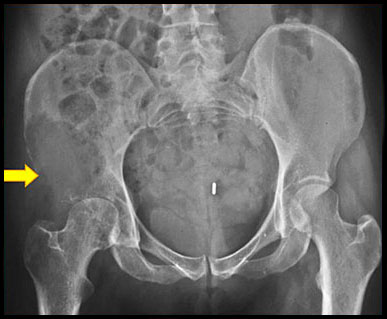 Οστικές μεταστάσεις
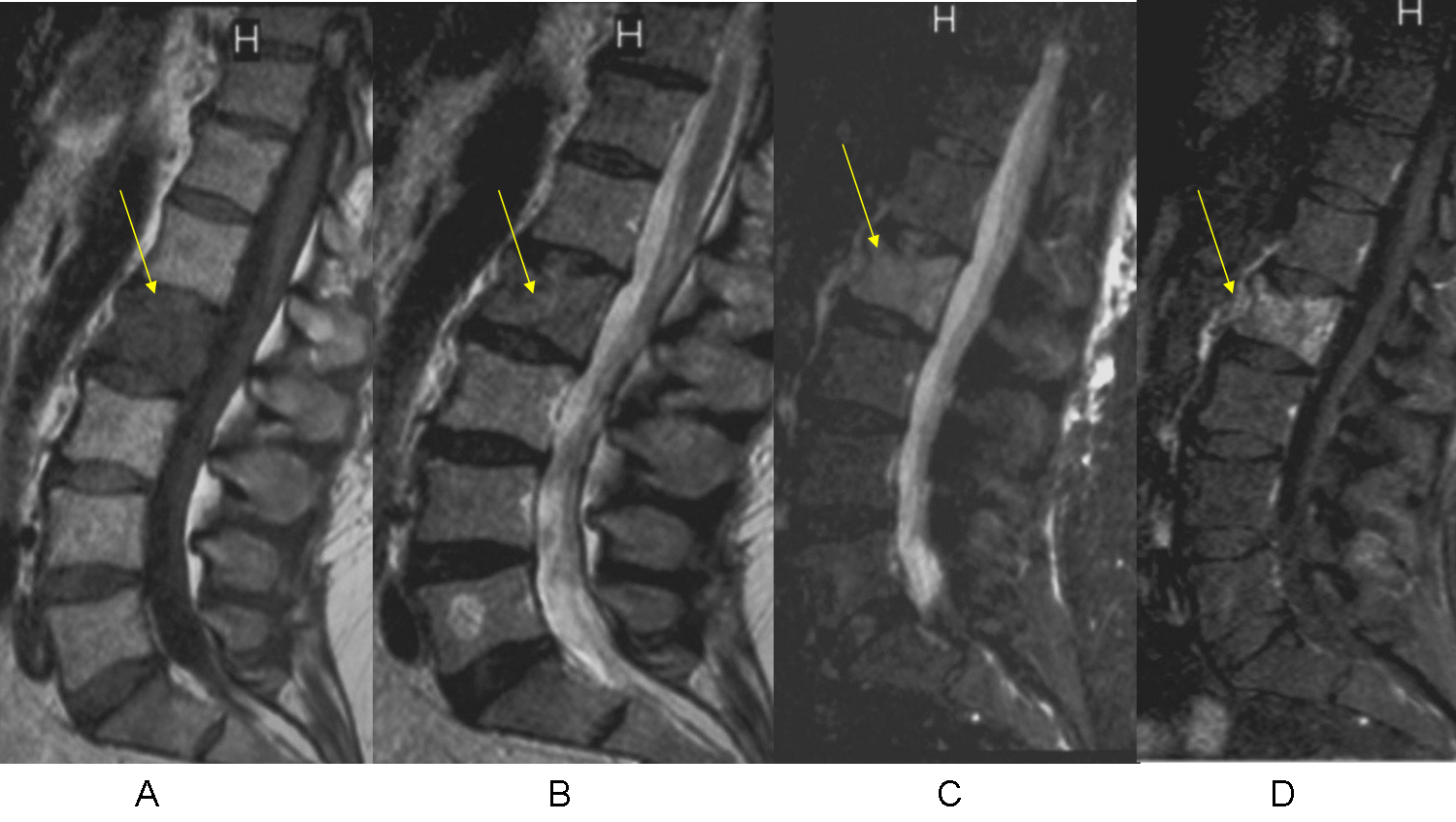 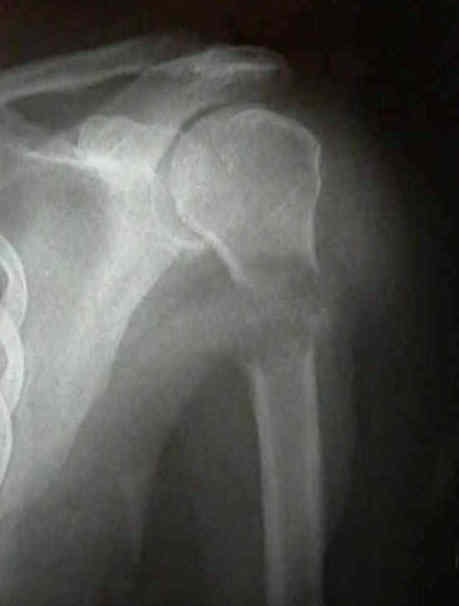 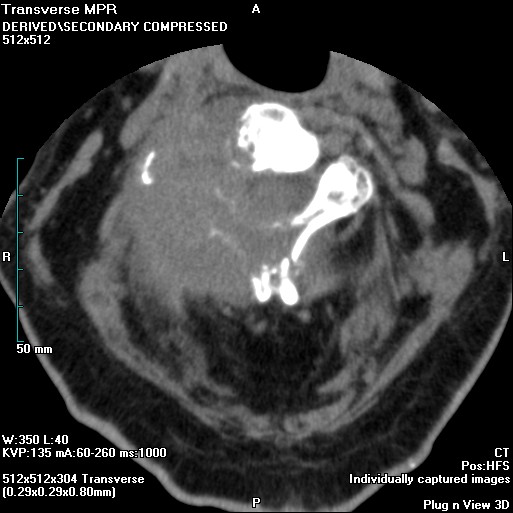 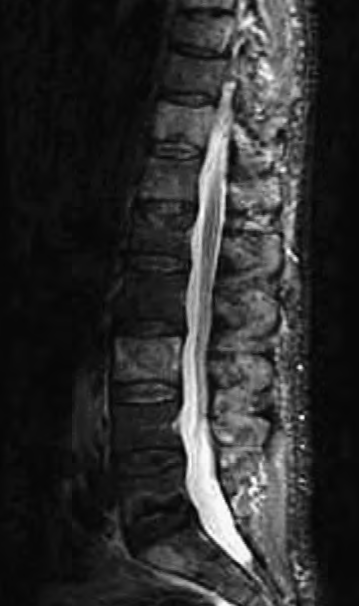 Πολλαπλούνμυέλωμα
Αιματολογικοί δείκτες
Μονήρες πλασμοκύττωμα
Πιθανή οστεοπλαστική
Biplane fluoroscopy
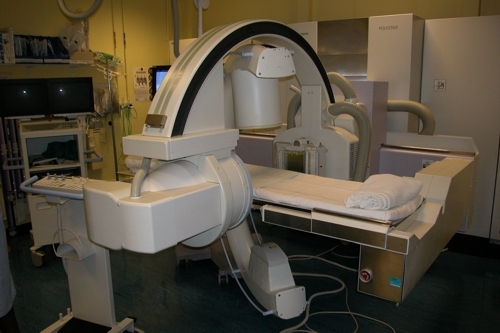 Διαυχενική πρόσβαση
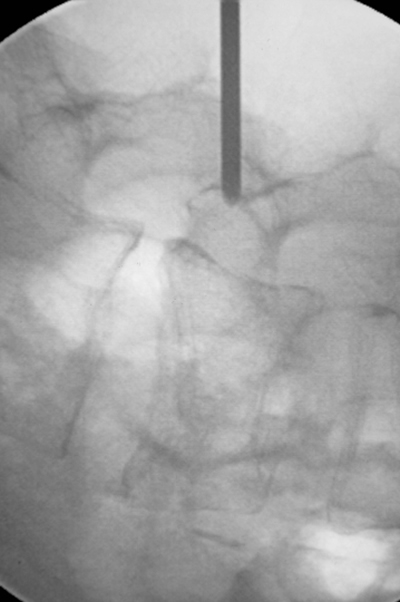 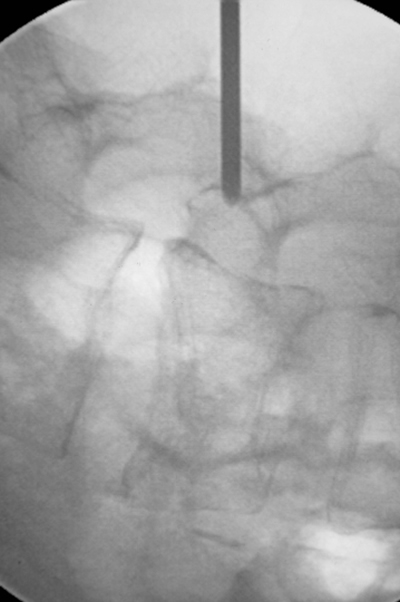 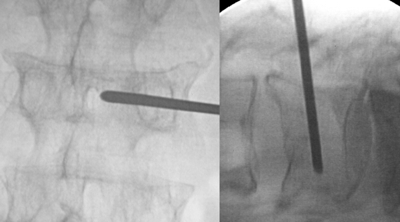 Βελόνες τύπου trephine
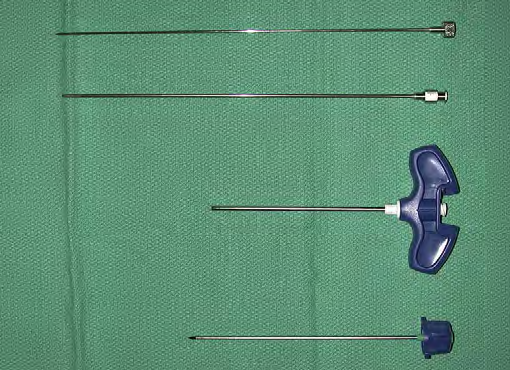 Βελόνες τύπου trephine
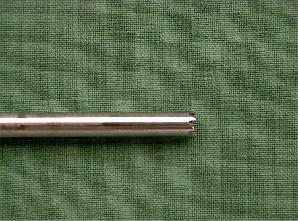 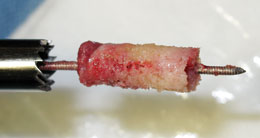 Μηχανικός τρυπανισμός
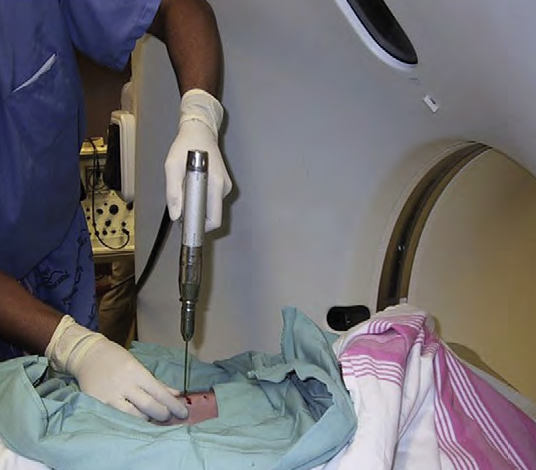 Περιστατικό
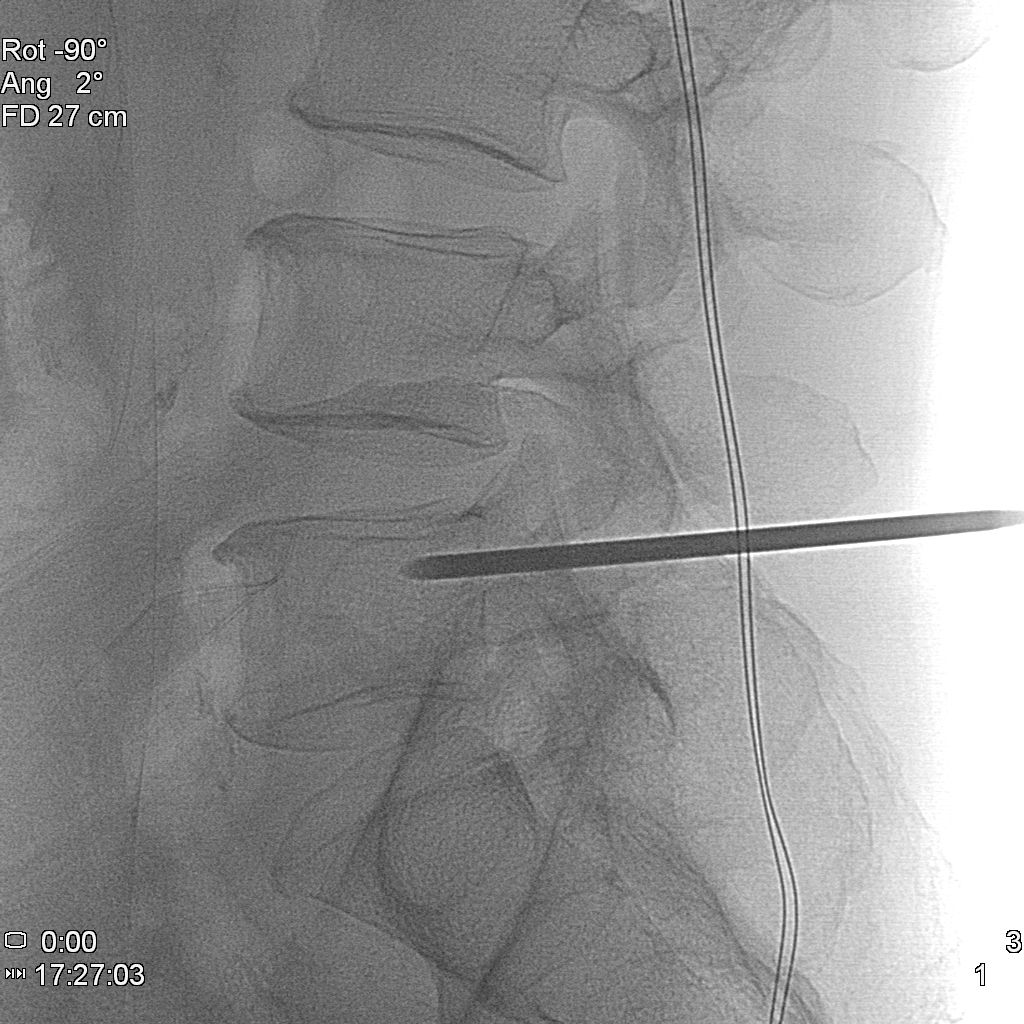 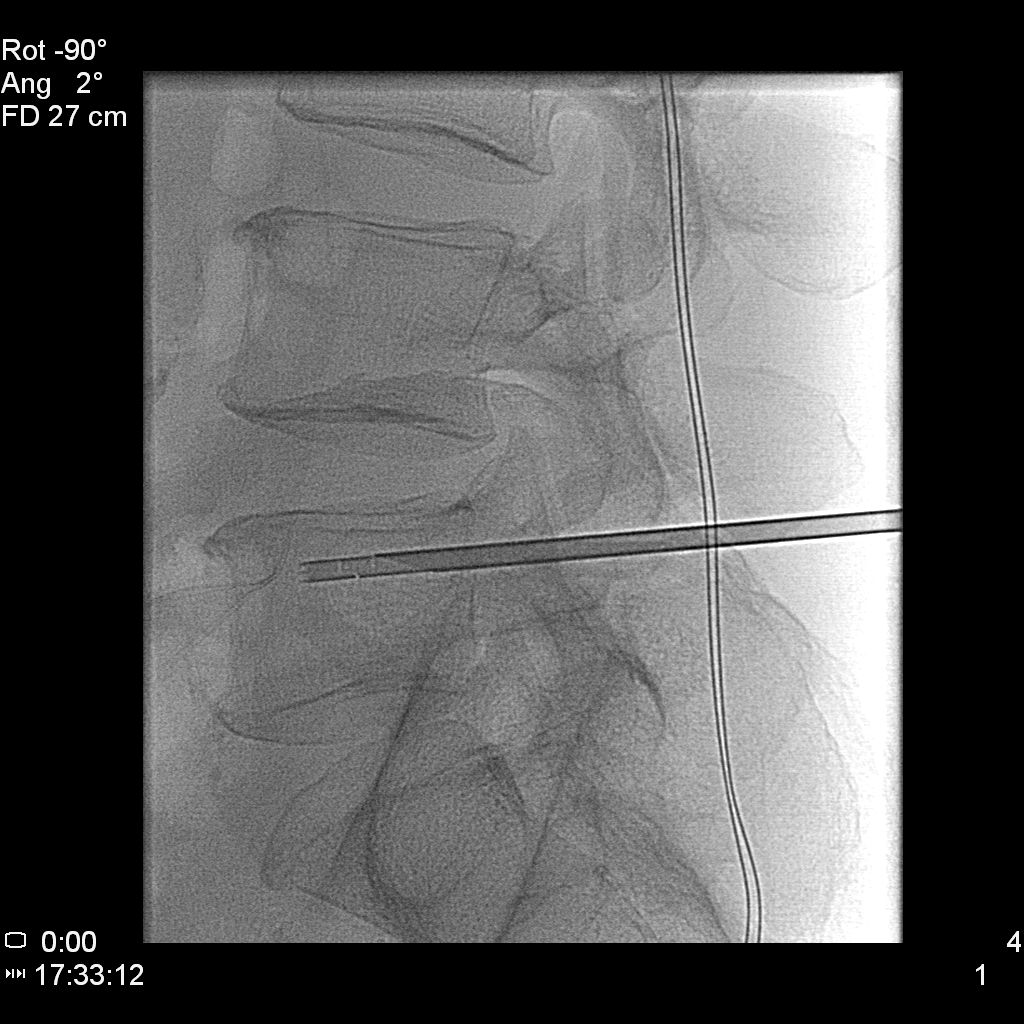 Βιοψία C7
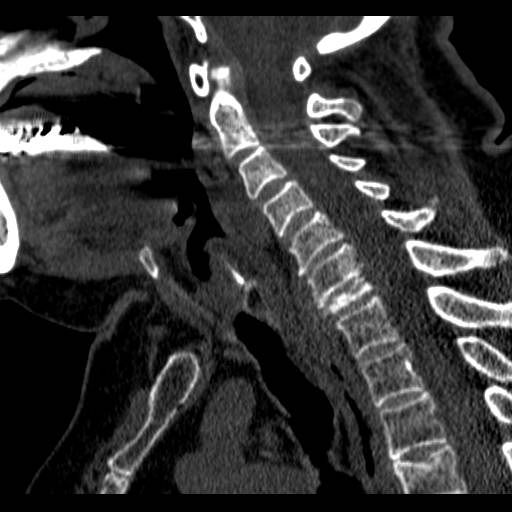 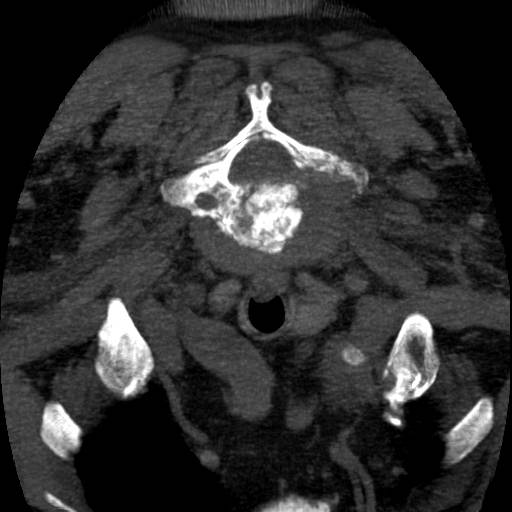 Βιοψία C7
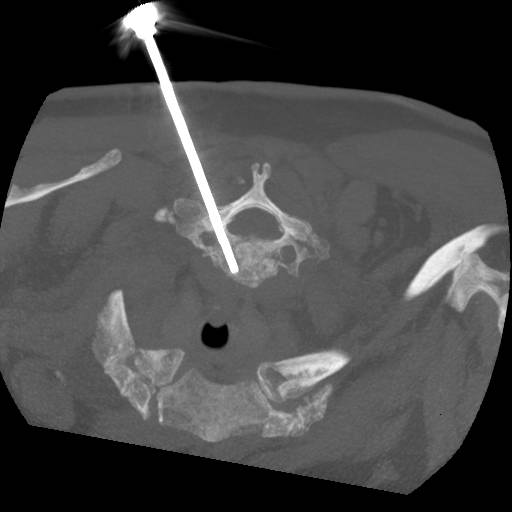 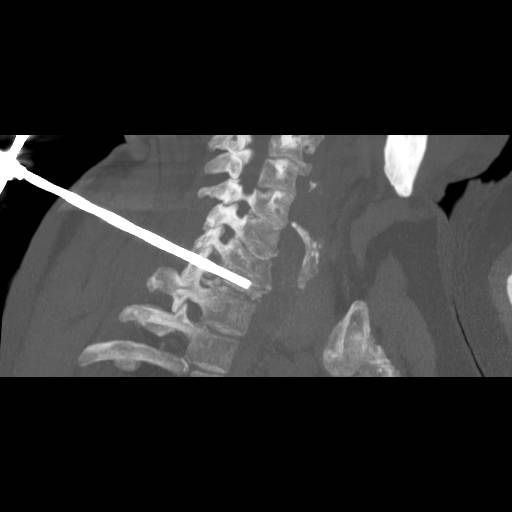 Βιοψία T1
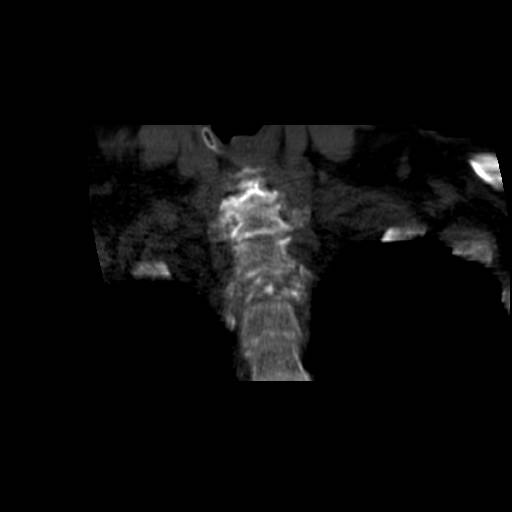 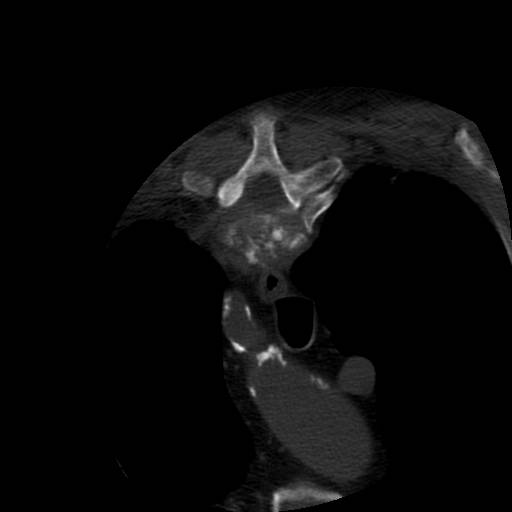 Βιοψία T1
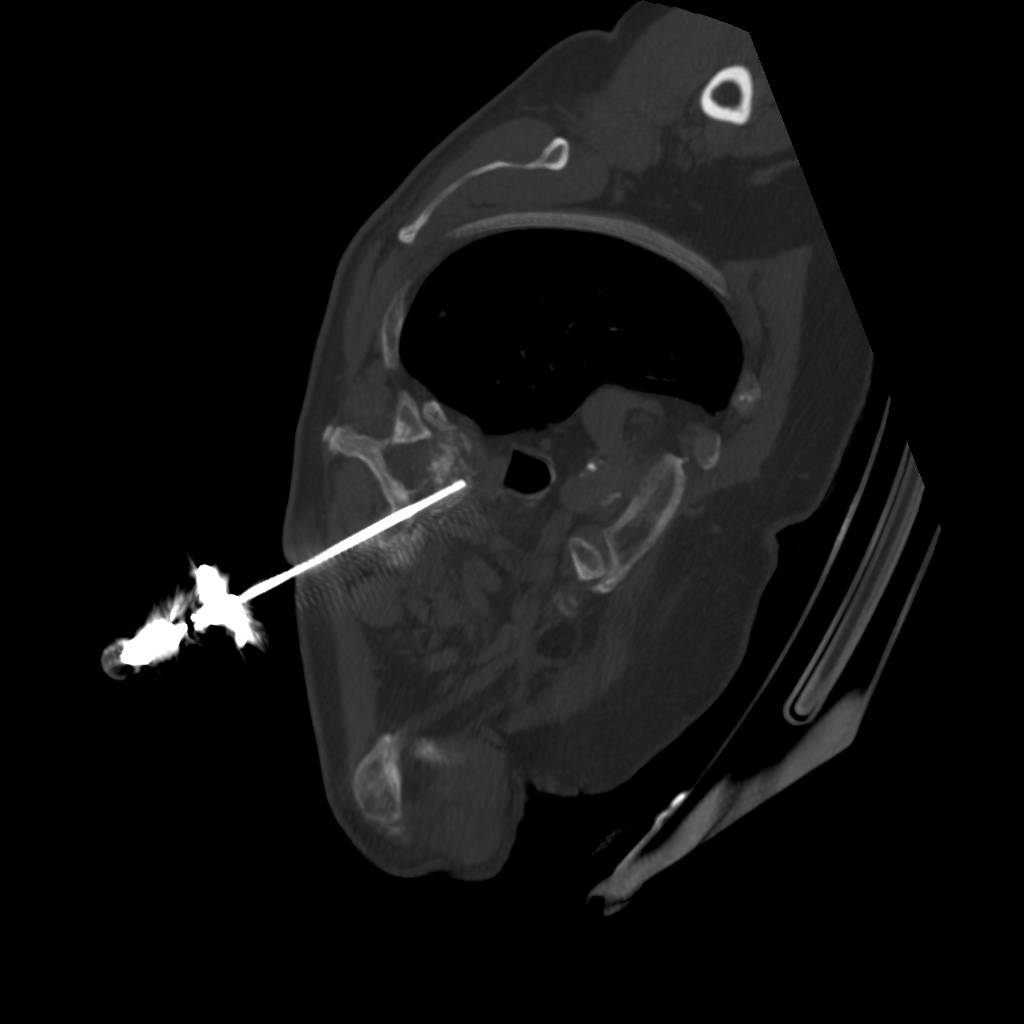 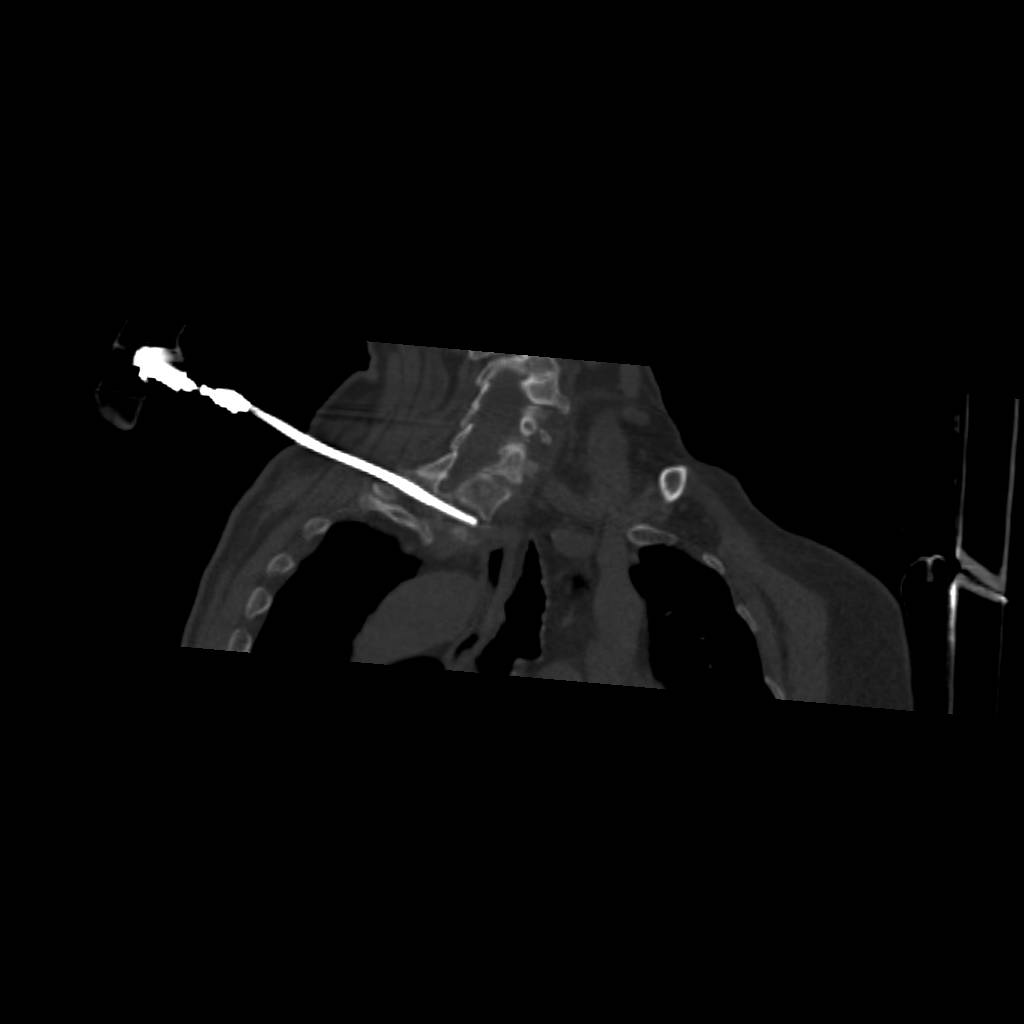 Μηχανικός τρυπανισμός
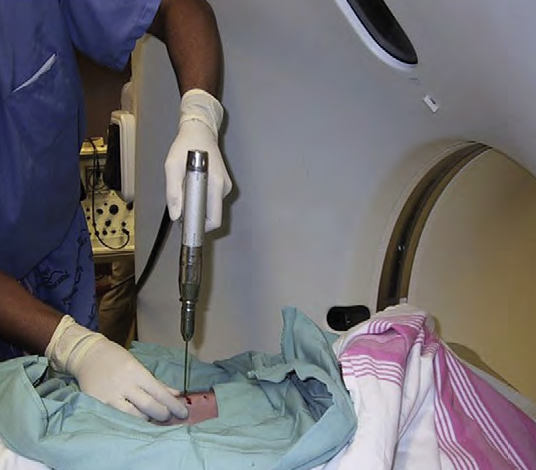 MR-guided vertebral biopsy
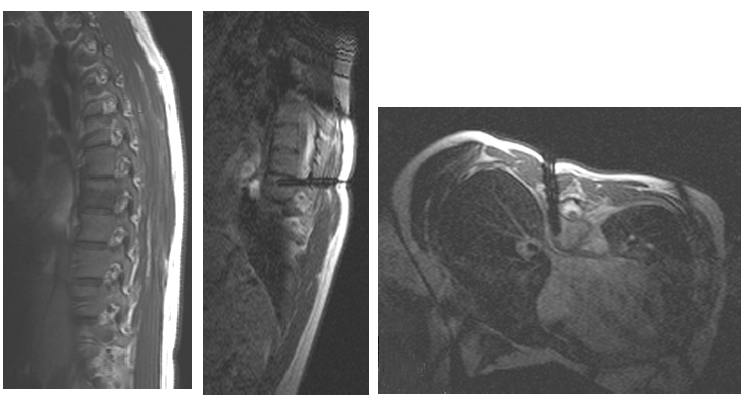 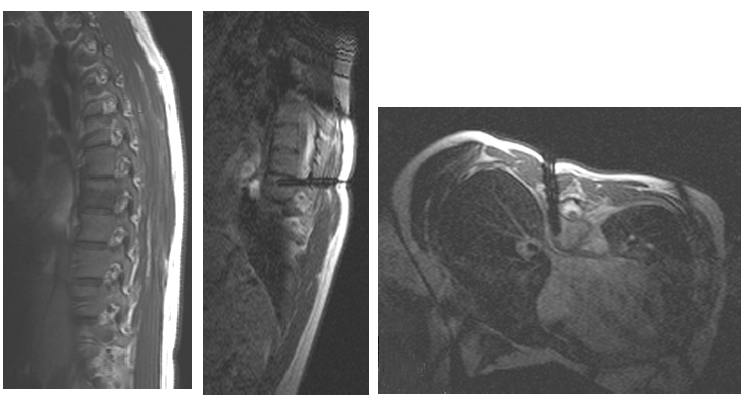 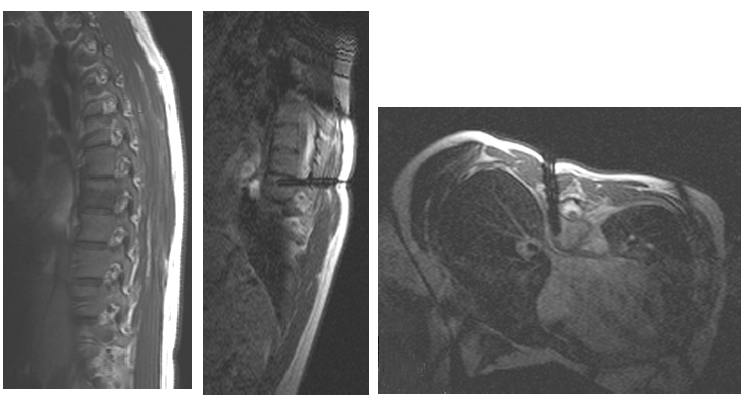 Οστεοπόρωση-Σπονδυλοπλαστική
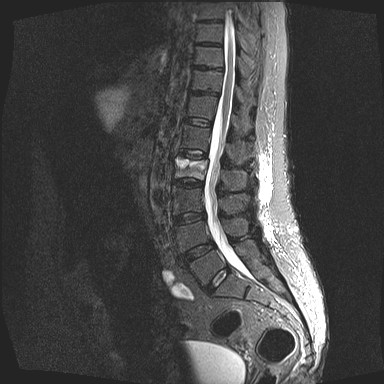 Οστεοπόρωση-Σπονδυλοπλαστική
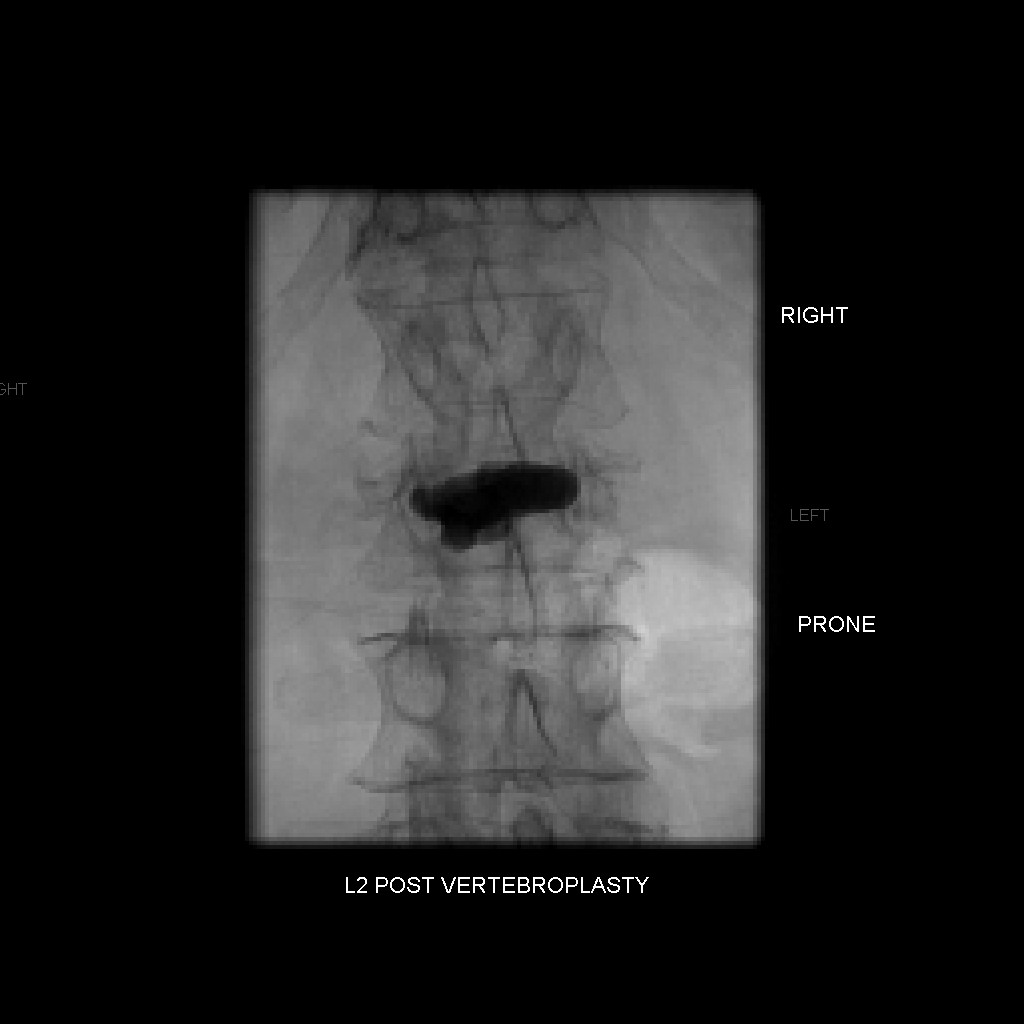 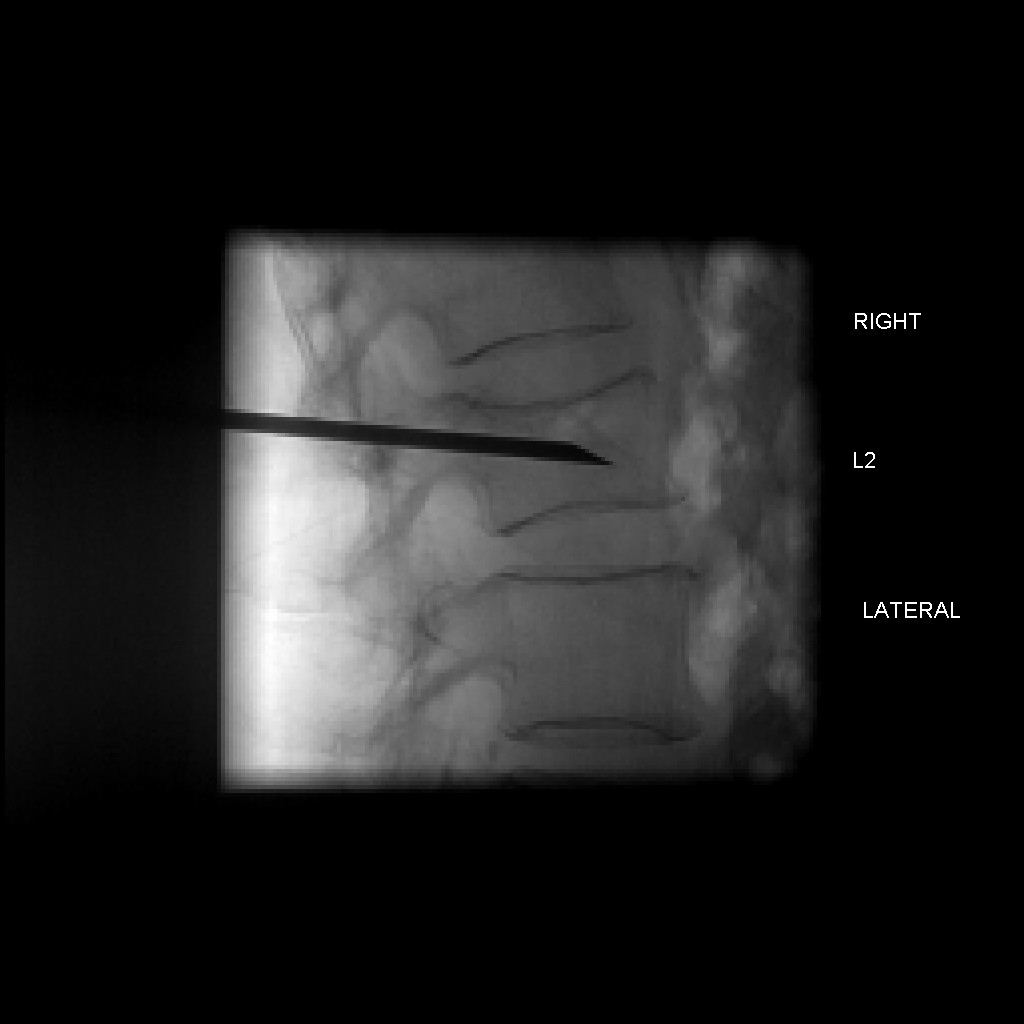 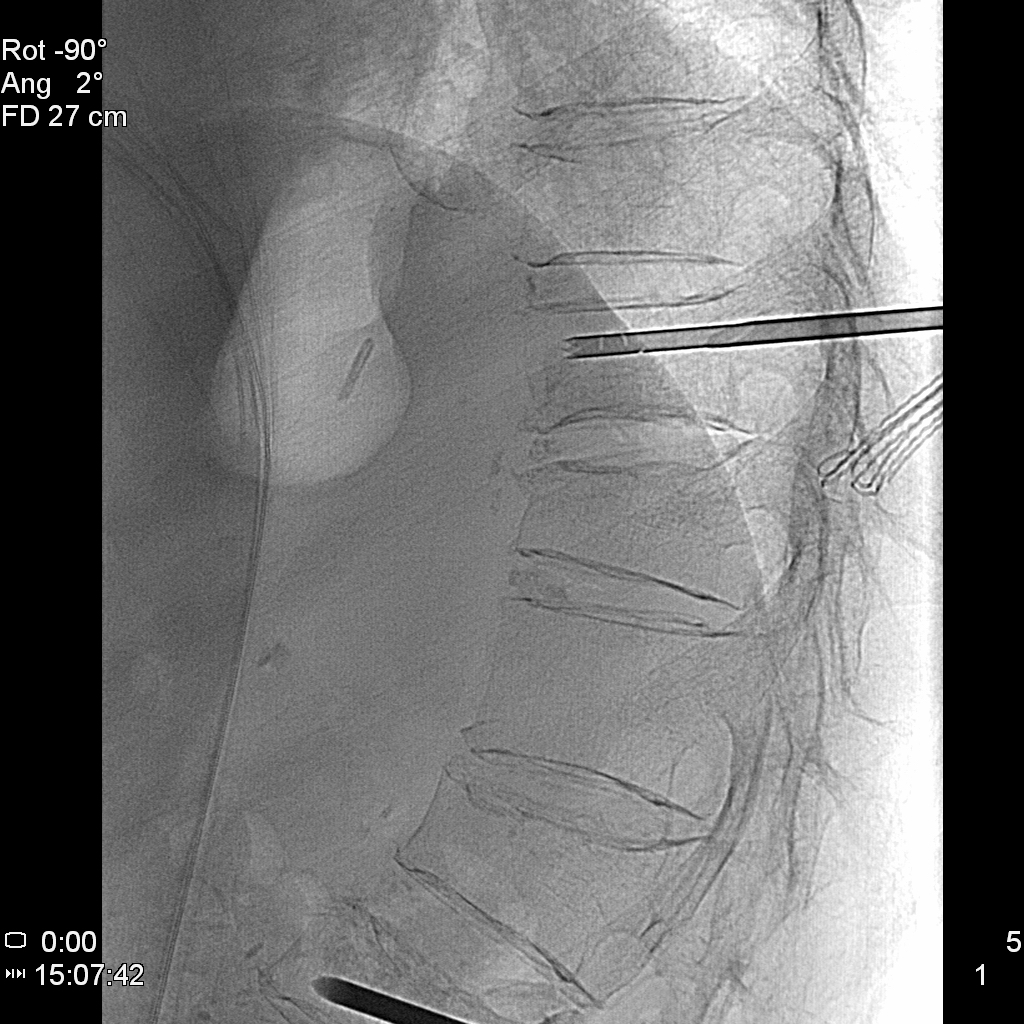 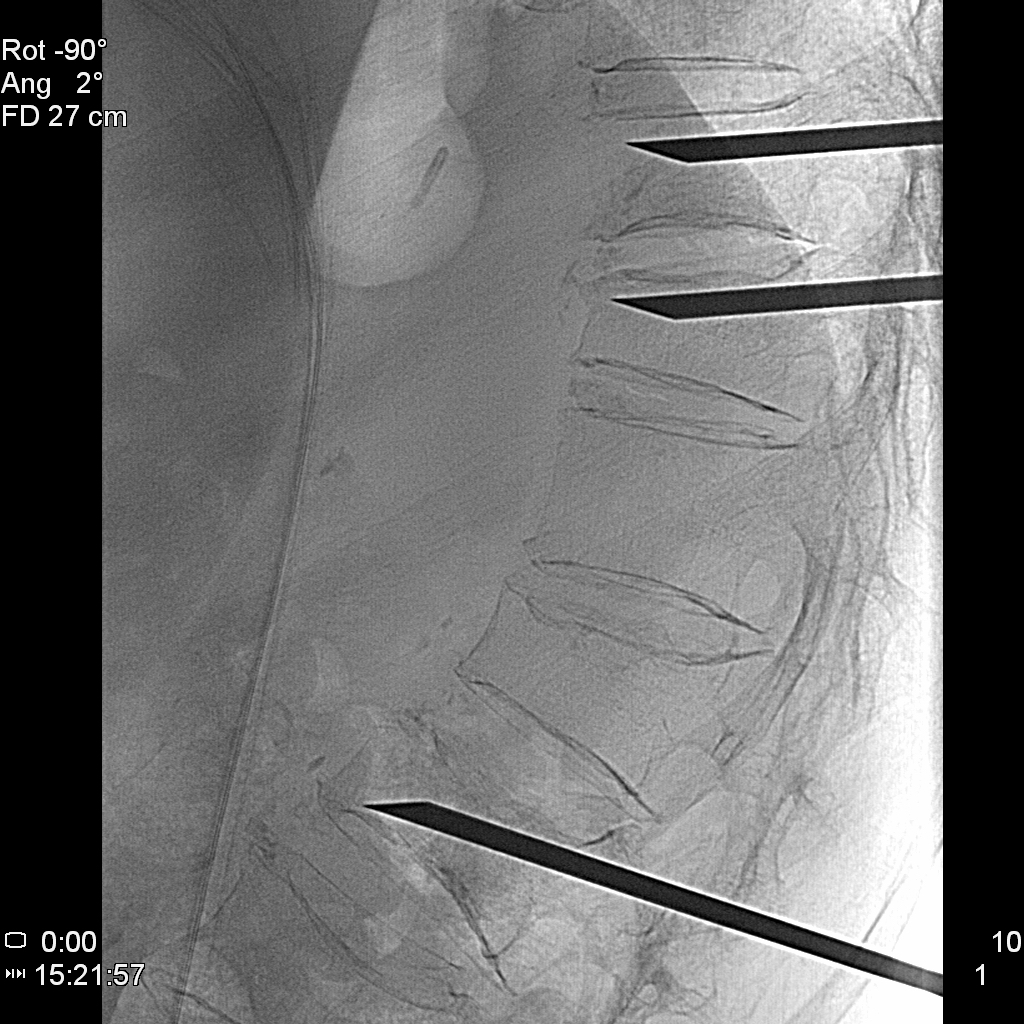 Θ10
Θ11
Ο2
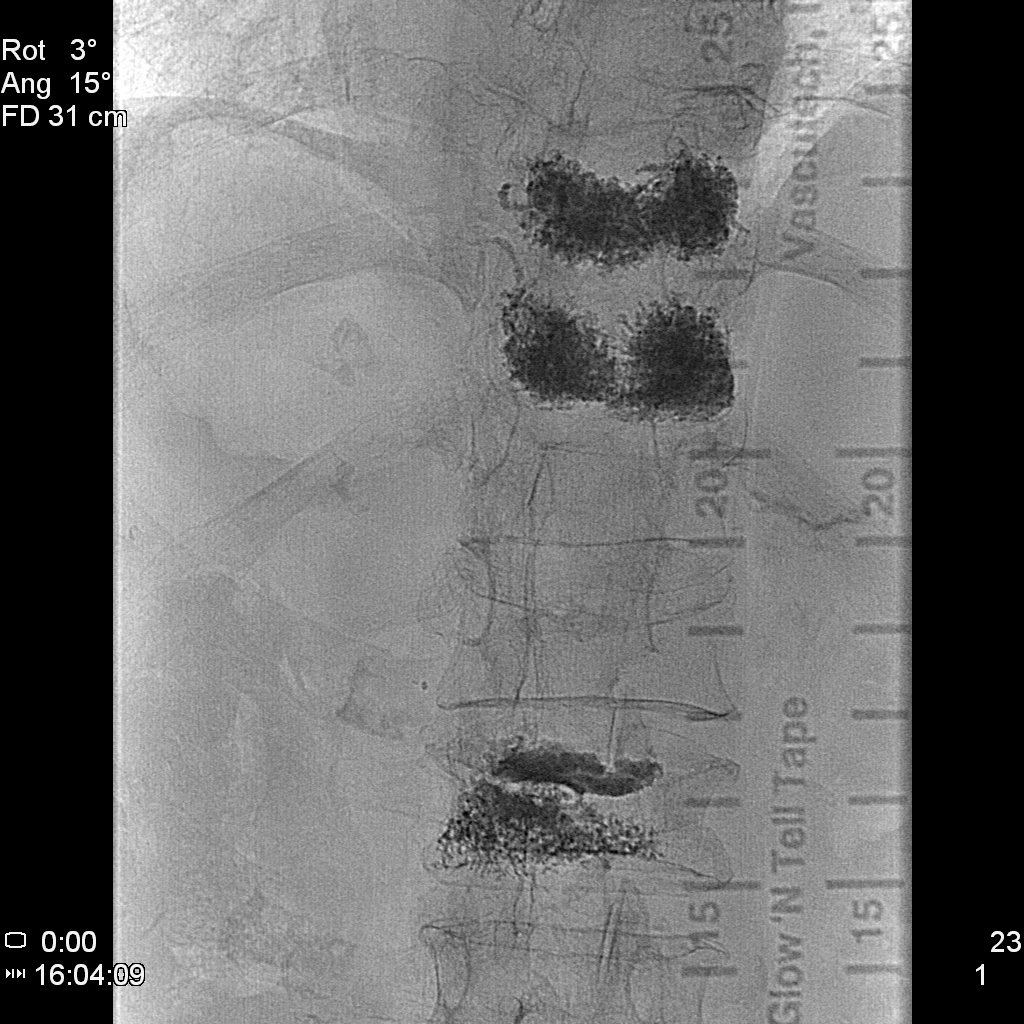 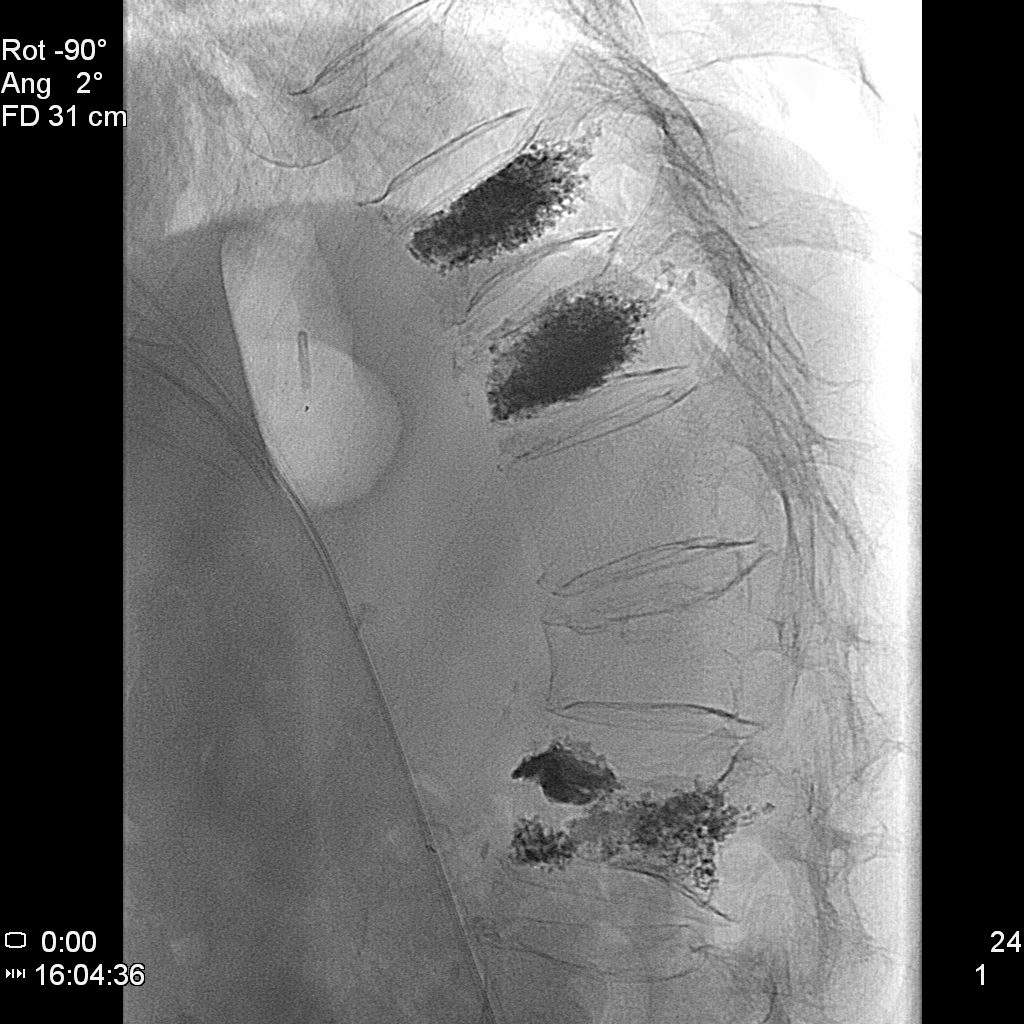 Θ10
Θ11
Ο2
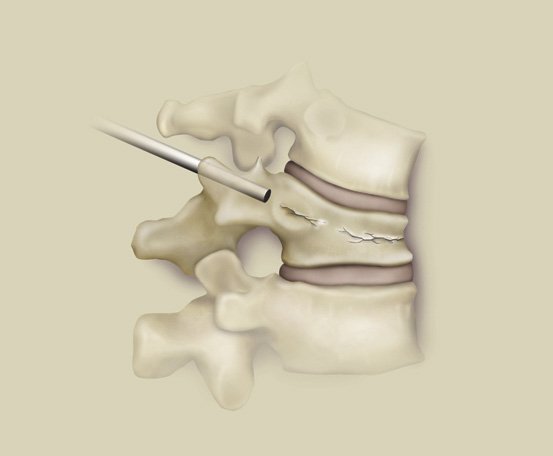 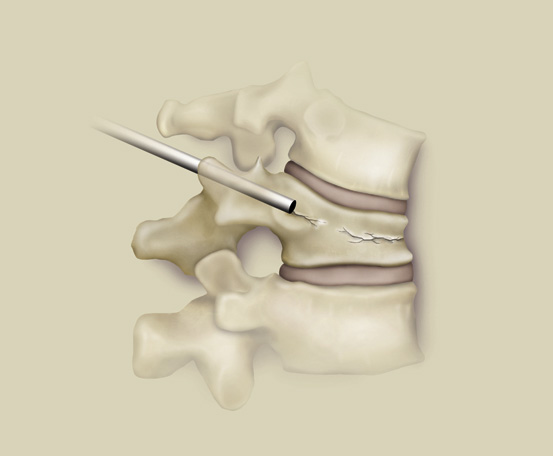 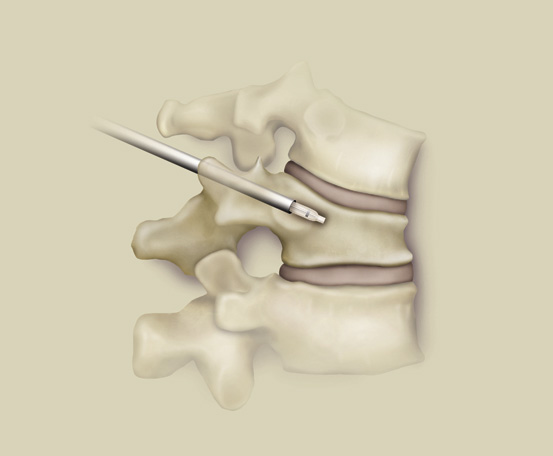 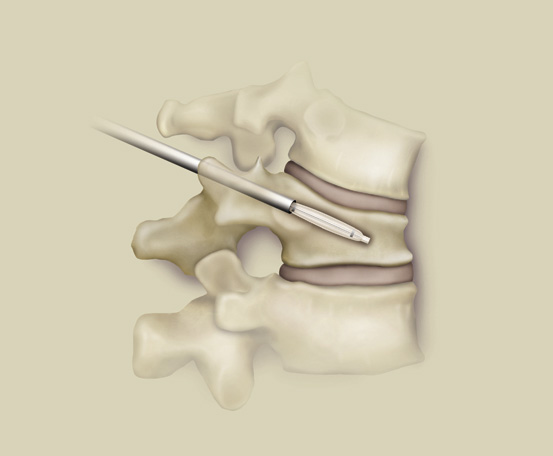 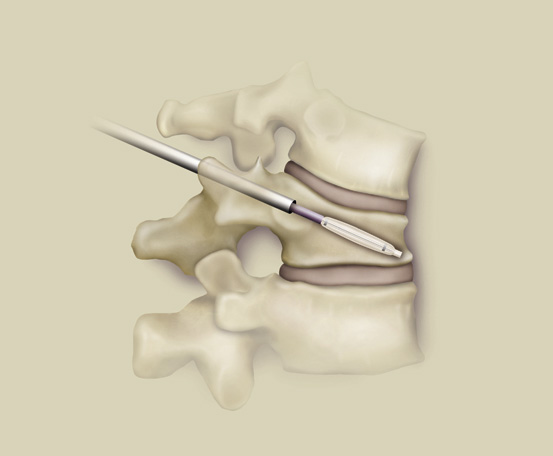 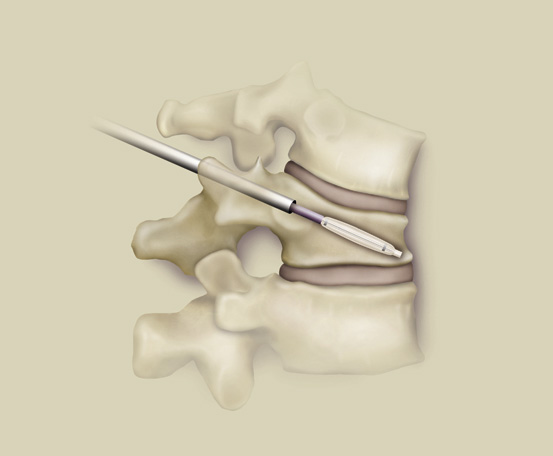 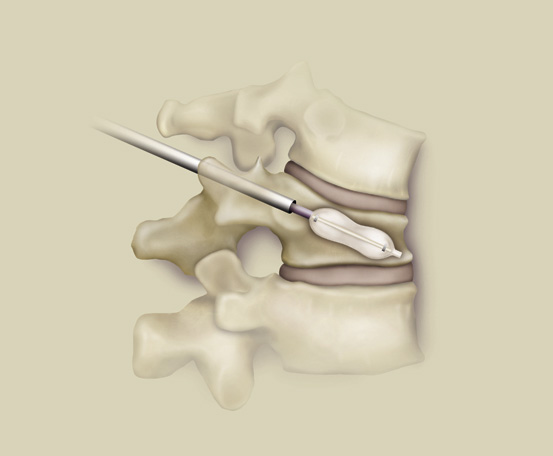 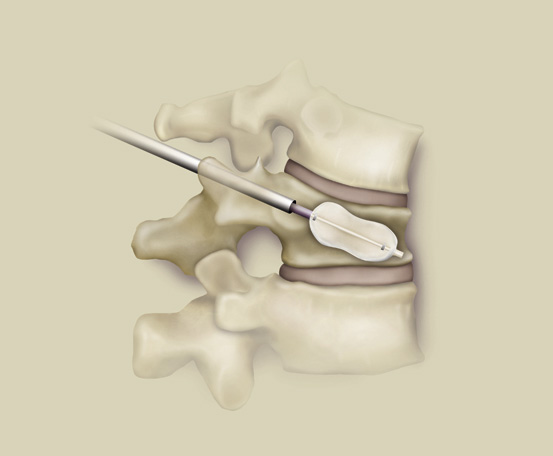 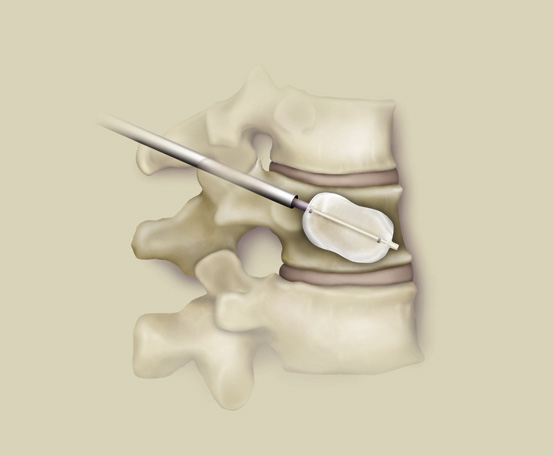 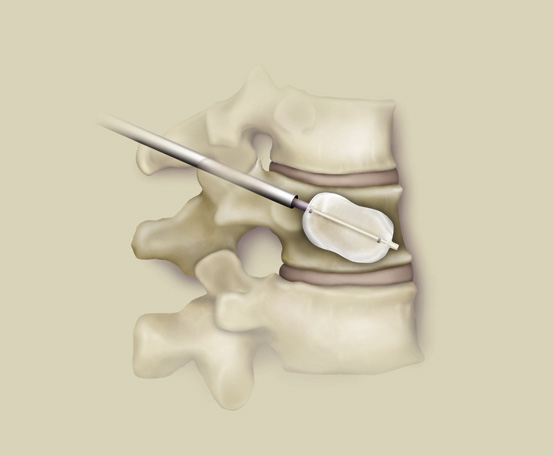 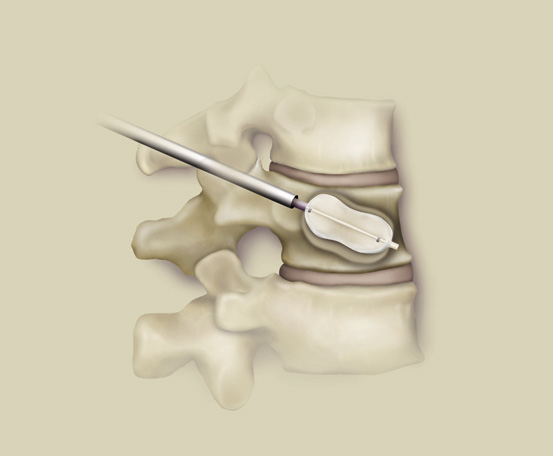 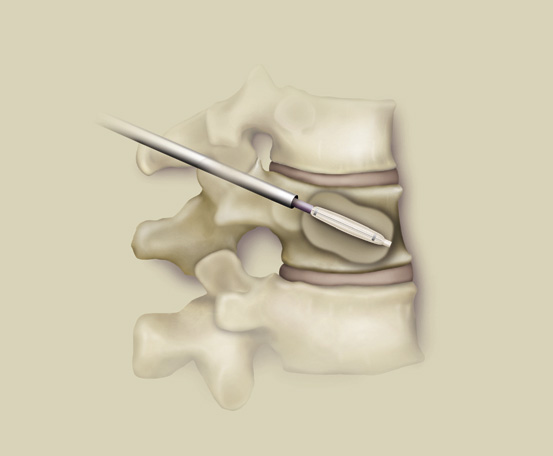 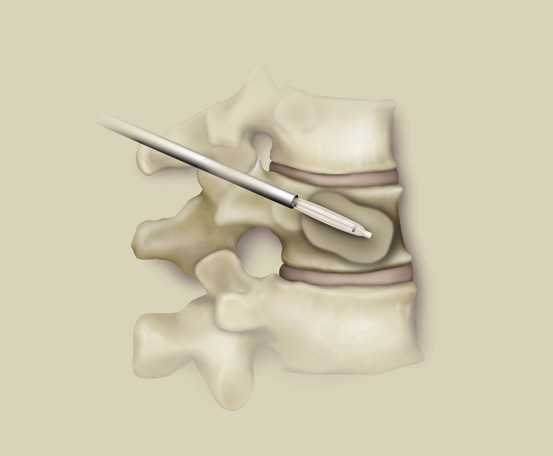 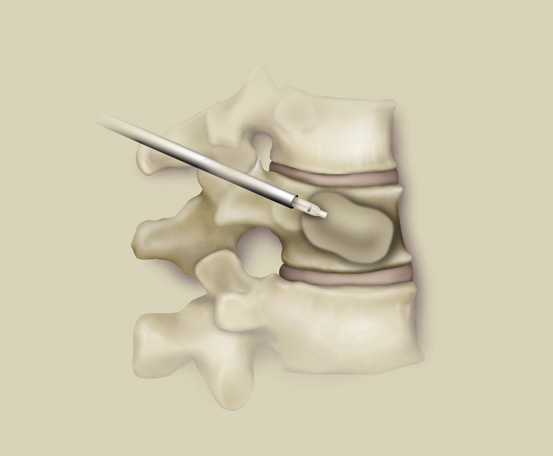 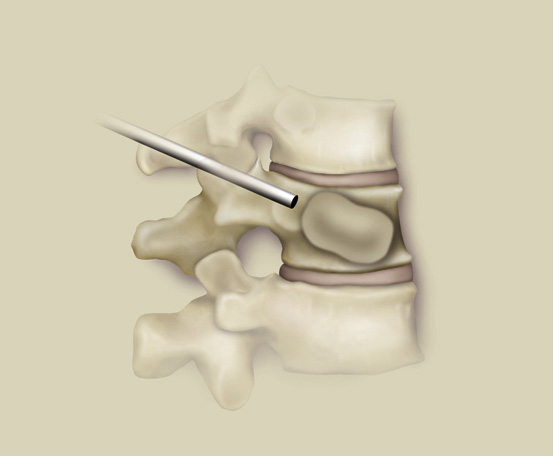 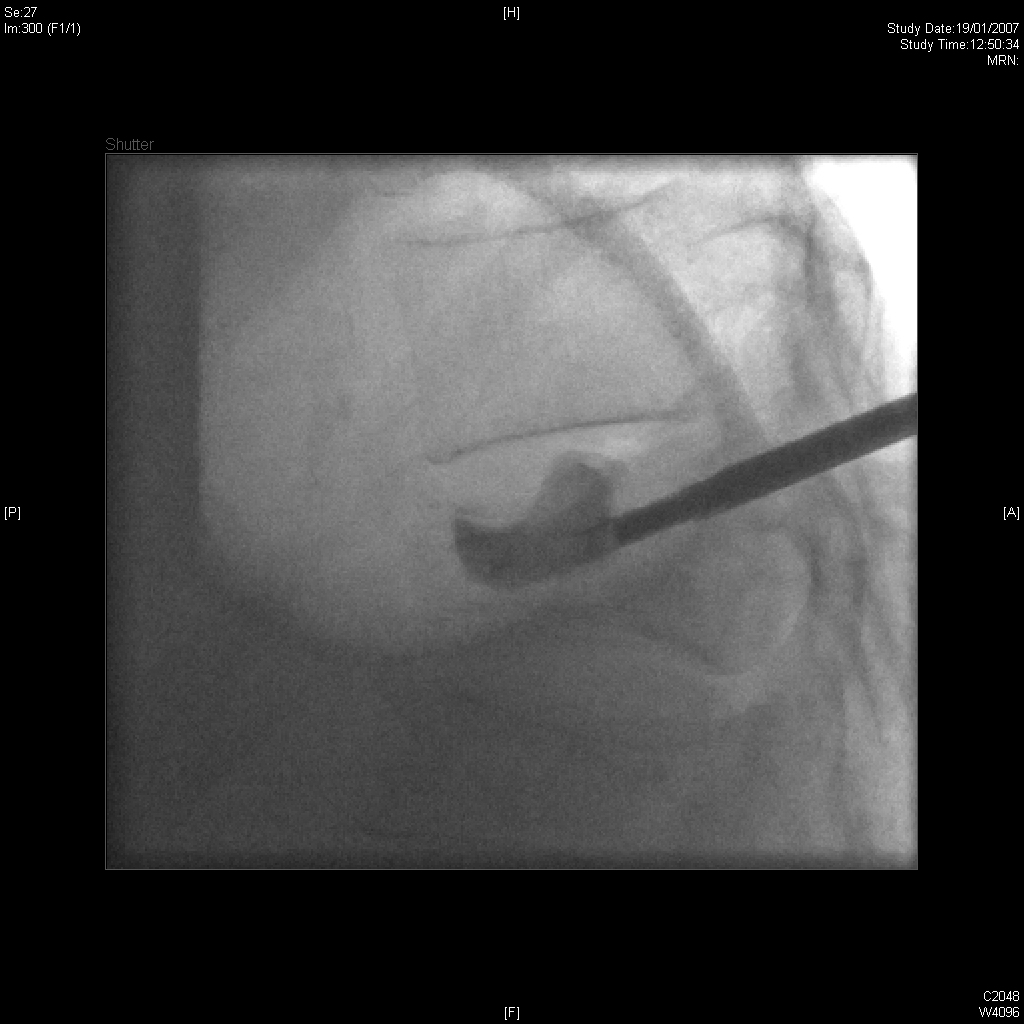 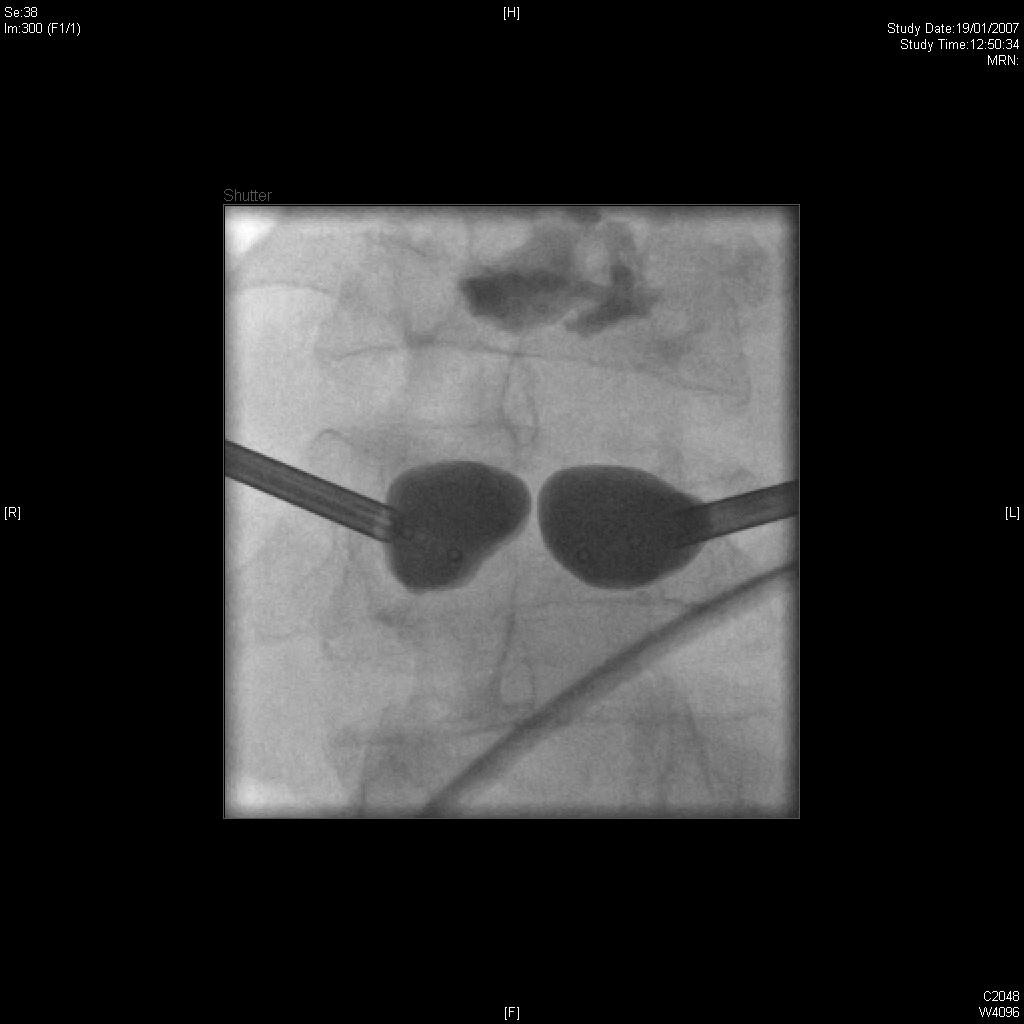 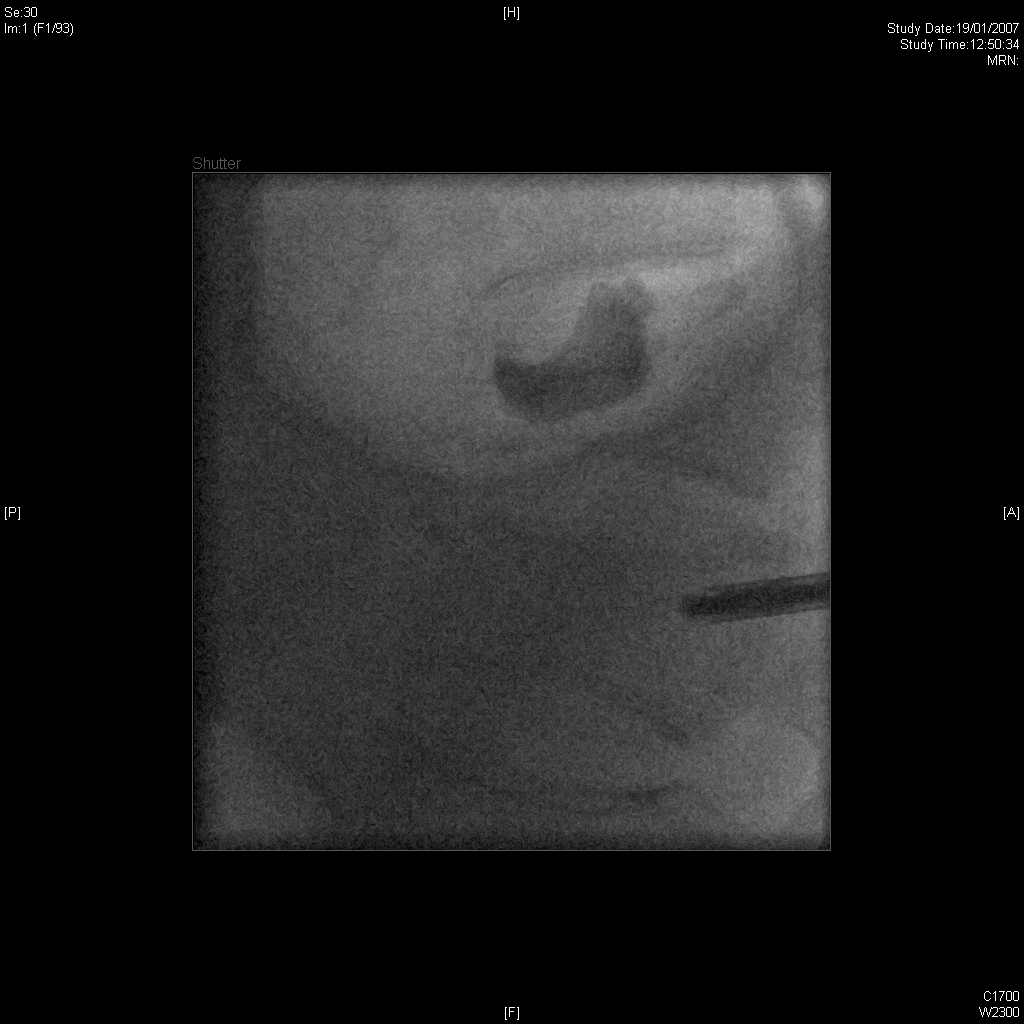 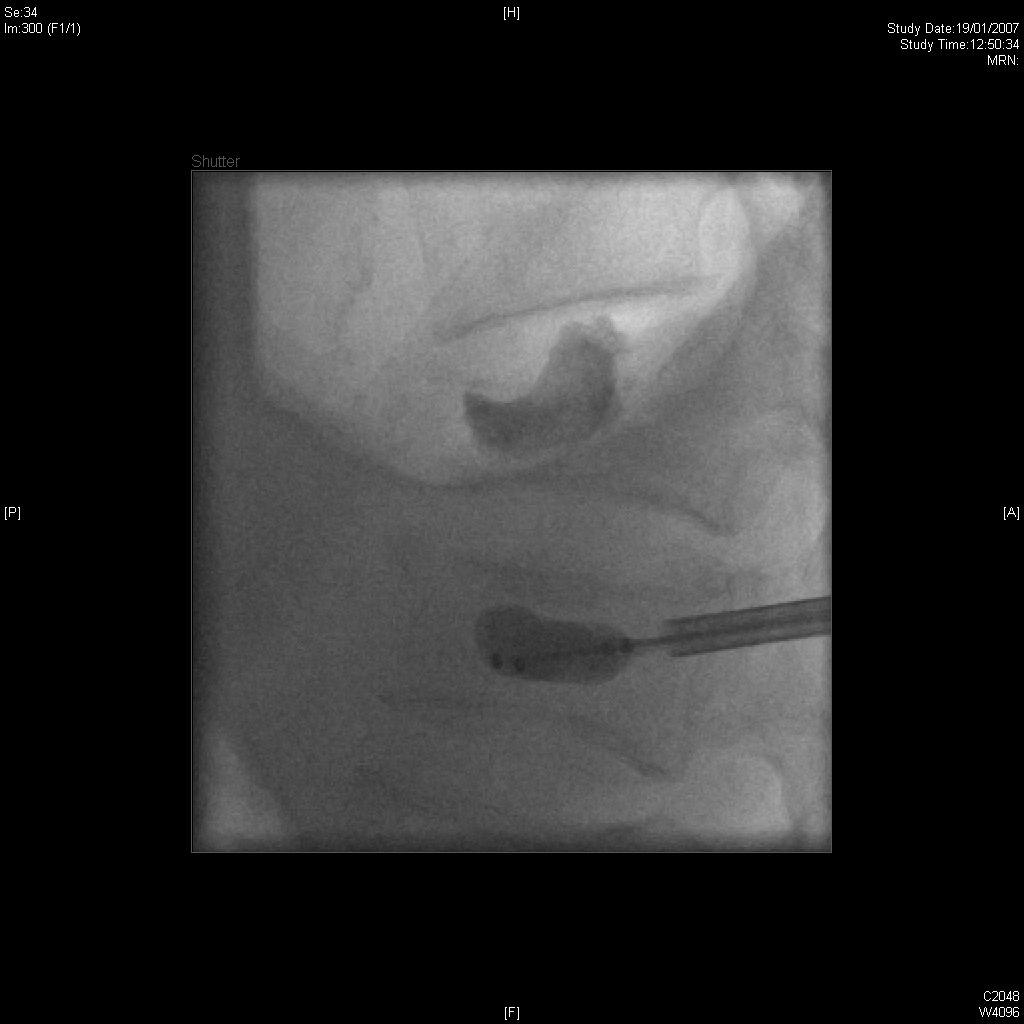 [Speaker Notes: T11  T12.]
Διαφυγή cement
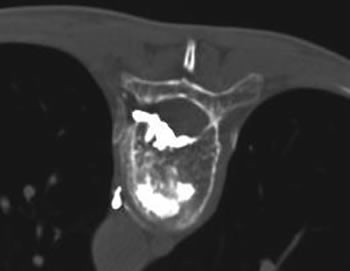 Διαφυγή cement
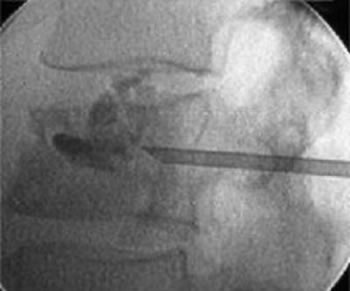 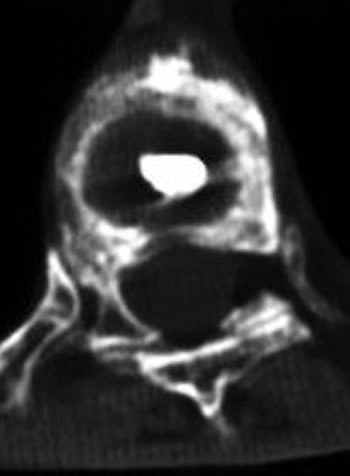 Σπονδυλική στήλη
Σπόνδυλοι
Σύνδεσμοι
Αρθρώσεις
Μεσοσπονδύλιοι δίσκοι